A Deep dive into FidelityFX Super  Resolution 2
Dihara Wijetunga
Senior Software Development Engineer, AMD
Agenda
Introduction to Upscaling
FSR 2 Overview
Algorithm step by step
FSR 2 API
Runtime
Integration Process
What’s new in FSR 2.1
Conclusion
Why upscaling?
Upscaling: the process to produce high-resolution frames from low-resolution inputs
Enables large performance improvement compared to native rendering

Required due to
High-quality visual features in games such as HW ray tracing
Higher frame rates on low end GPUs

FSR* 1.0 is a spatial-only upscaler and has been our most adopted effect to date
*See end note GD-187
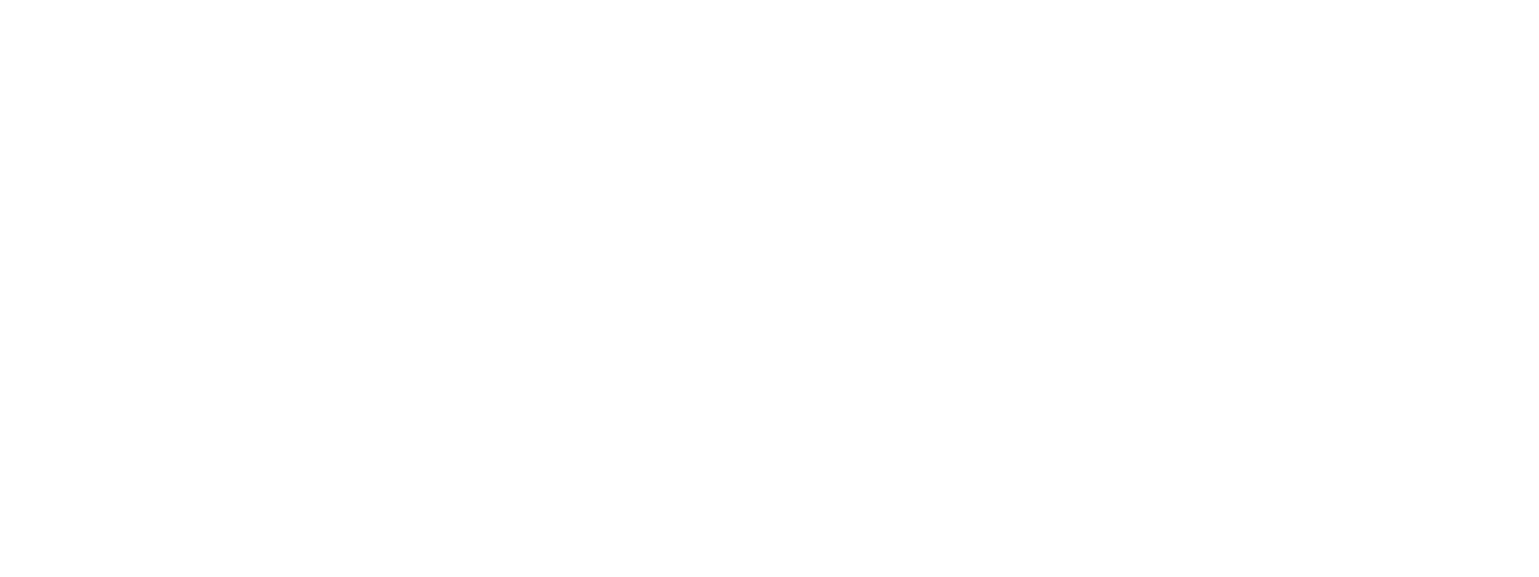 Super Resolution
Low resolution render
Super resolution output
fidelityfx super resolution 2
FSR 2 is a temporal upscaler
Uses more than one frame to produce an upscaled image

Addresses quality concerns of FSR 1.0 solution – significantly higher quality

Open-Source technology, increasingly adopted by game developers  
Multiple titles already shipped
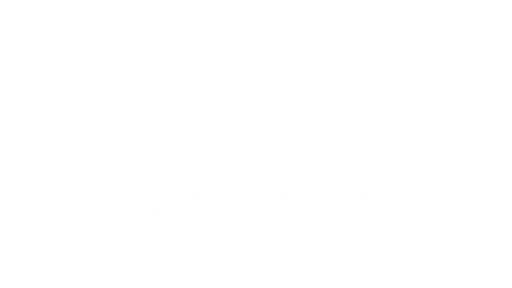 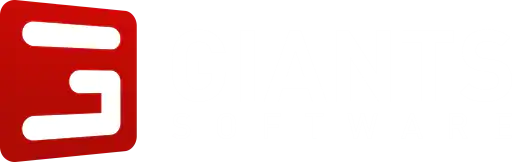 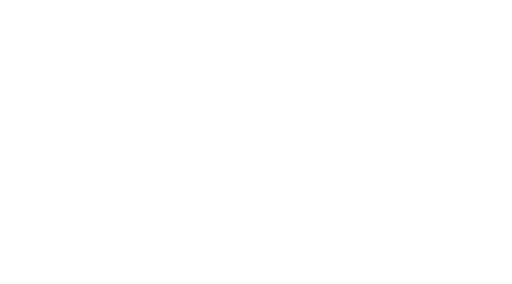 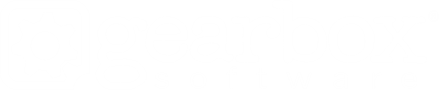 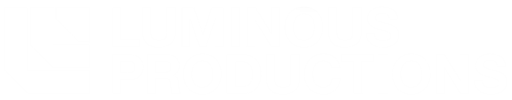 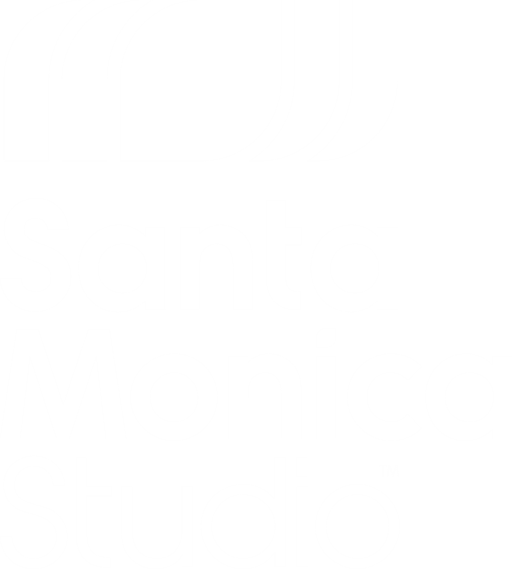 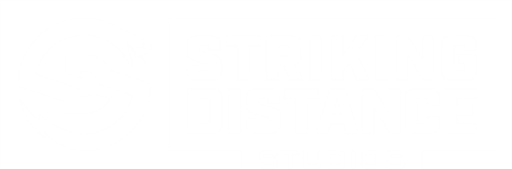 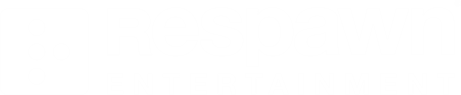 And more…
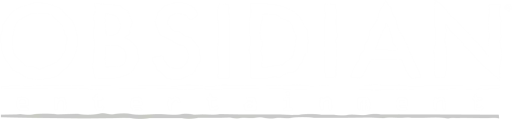 Algorithm step by step
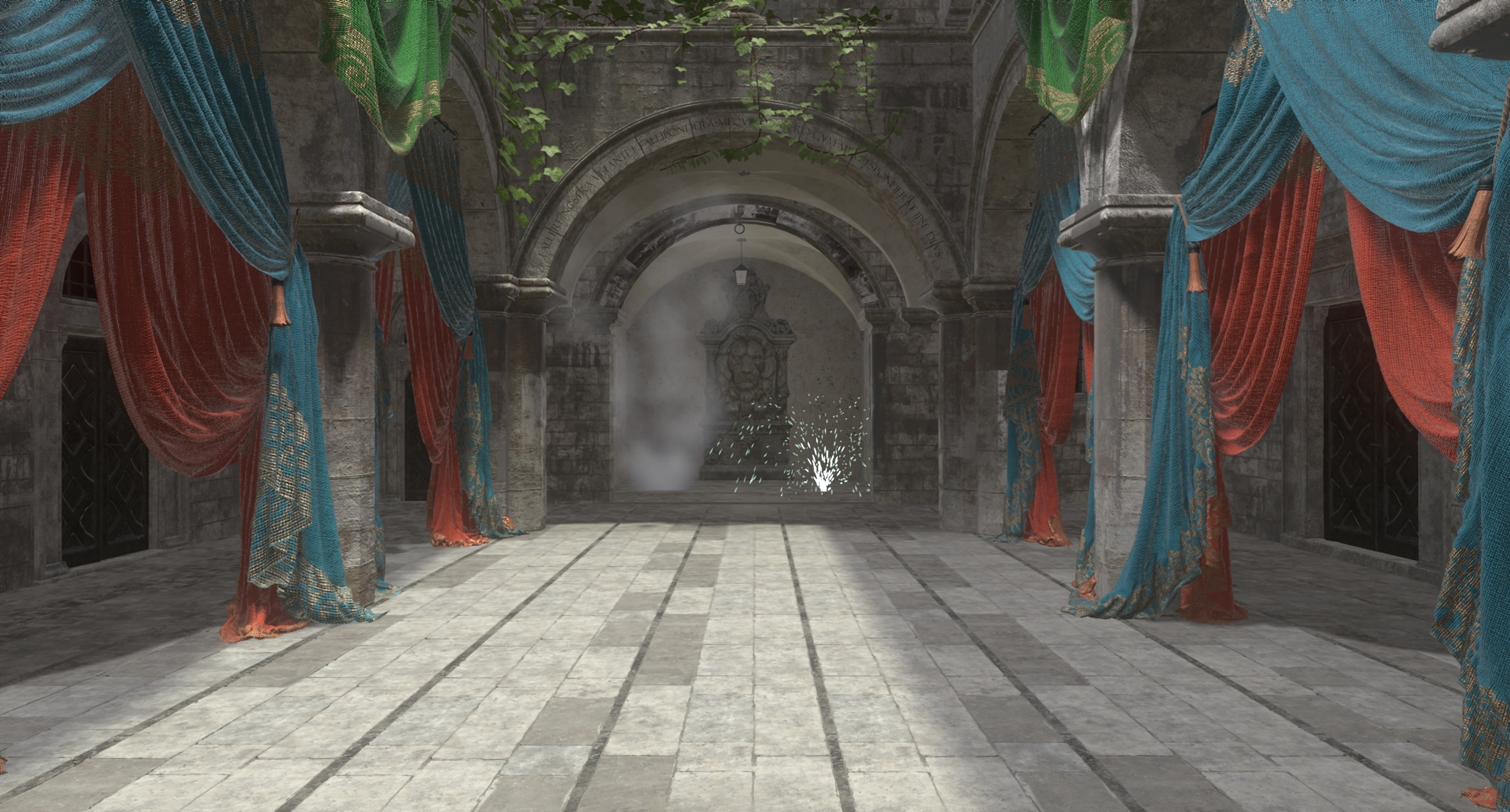 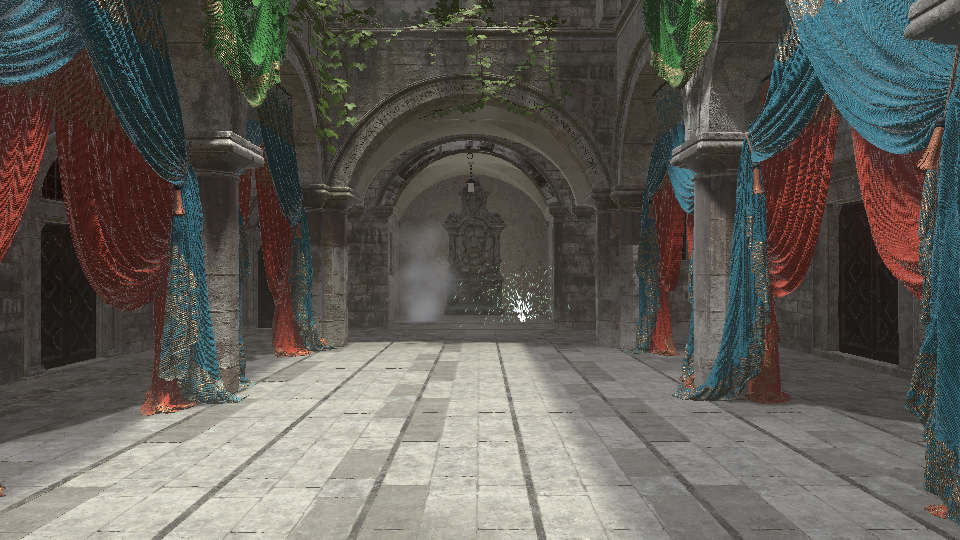 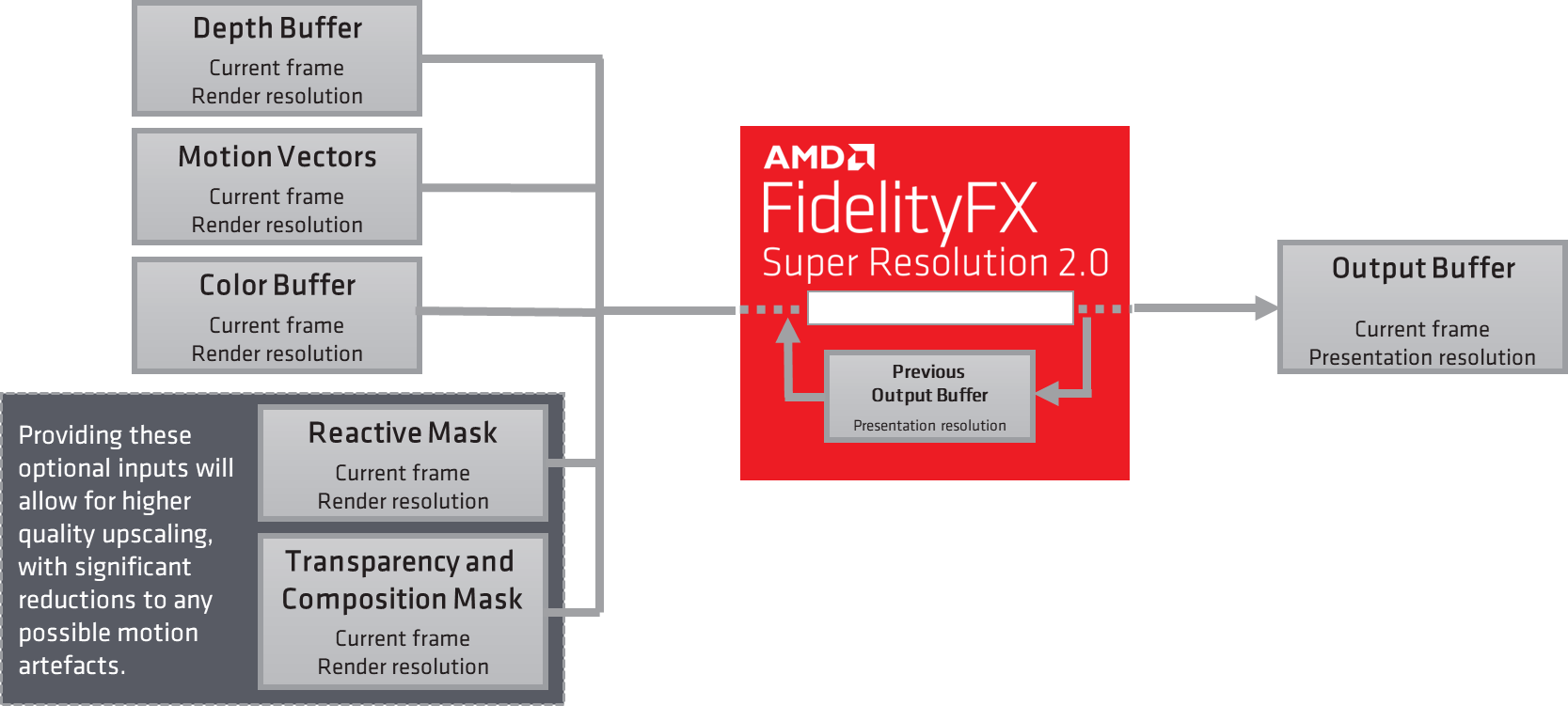 Building up on temporal anti-aliasing
TAA consists of sample aggregation at the rendered pixel levelAggregation of more samples will increase antialiasing quality
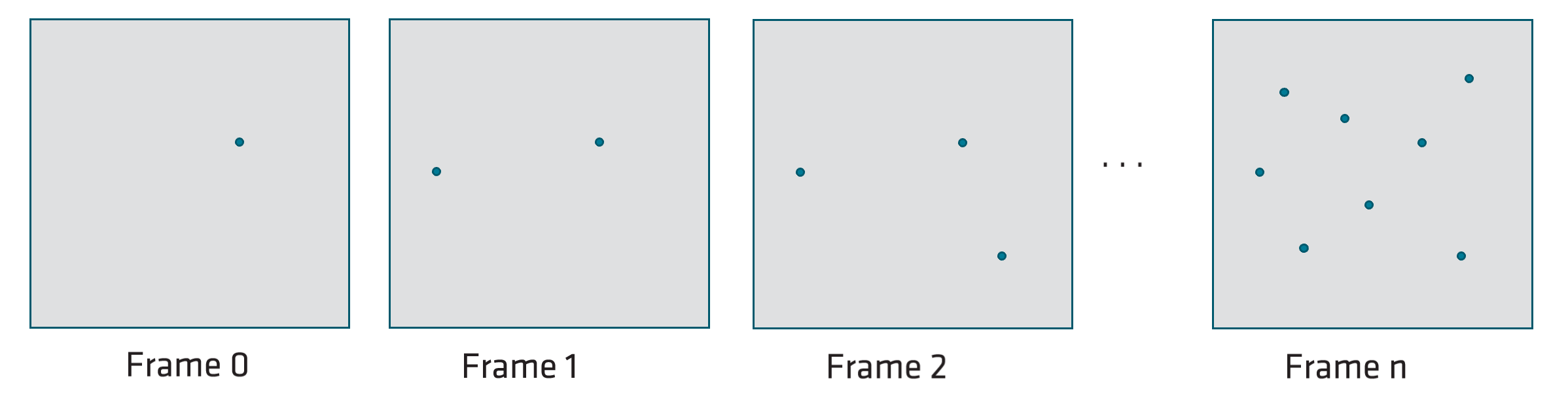 Building up on temporal anti-aliasing
Render resolution jittered samples. By jittered, we mean offset samples within the pixels
Jitter sequence quality is key to achieve good antialiasing/upscaling
Good distribution over space and time
We provide helper function to generate Halton (2,3) jitter offsets
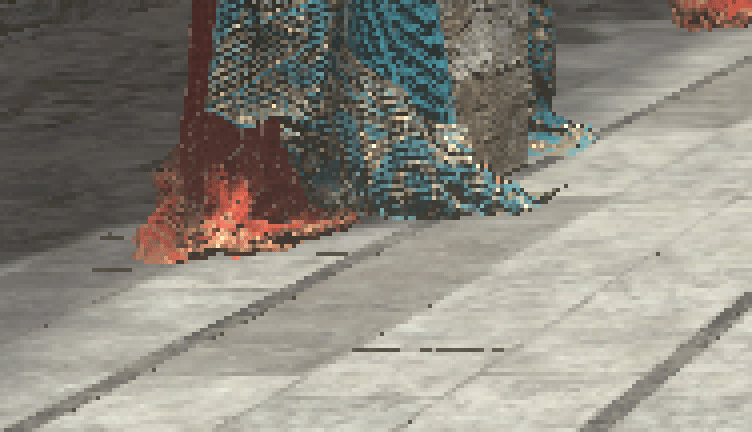 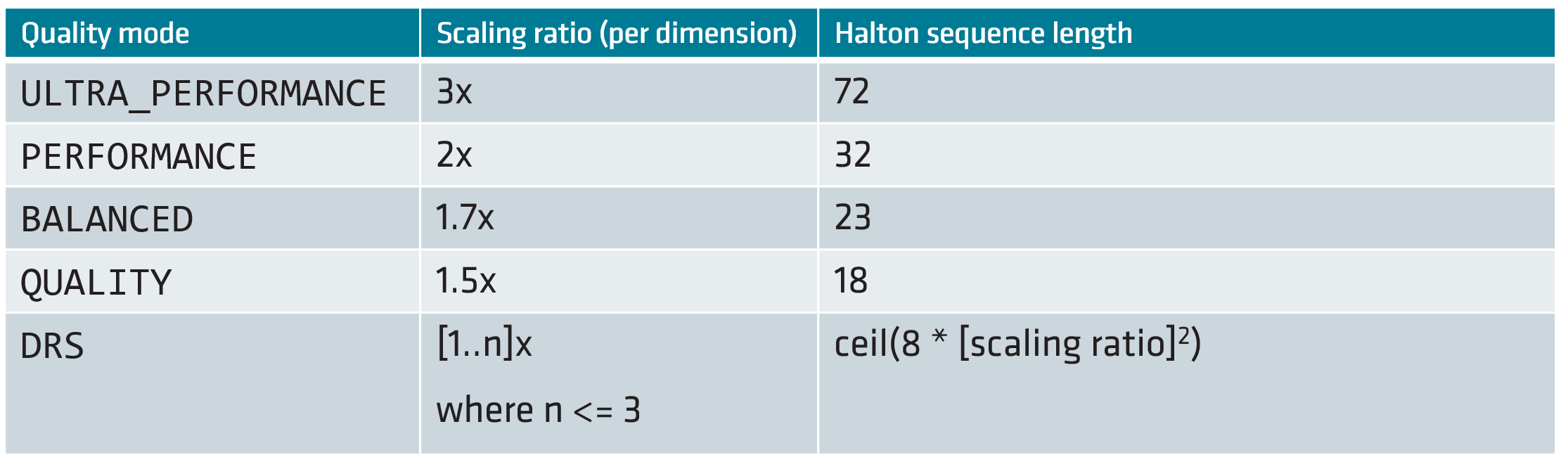 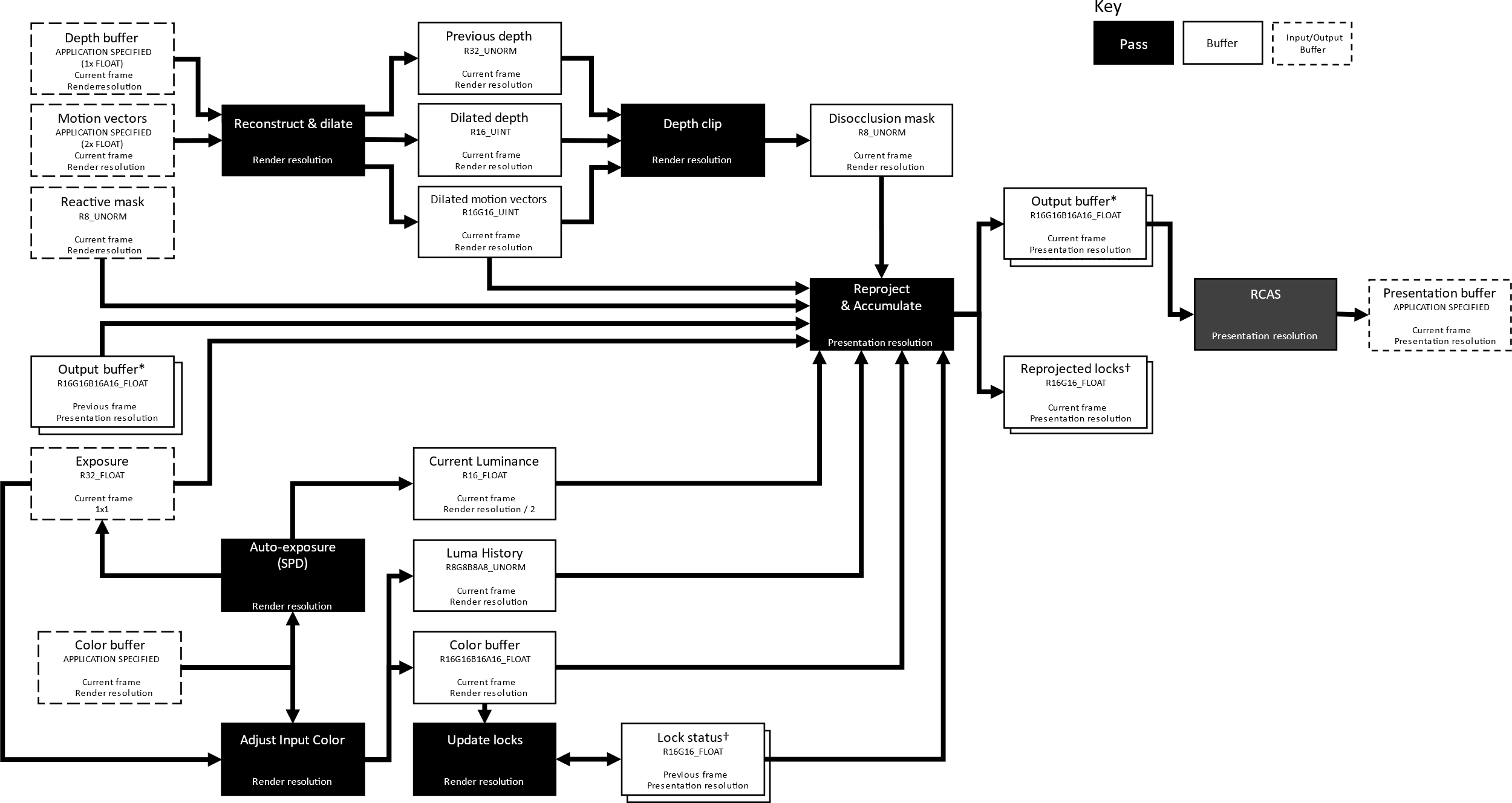 Compute LUMINANCE PYRAMID PASS
Generates low-resolution luminance of color buffer
Used for detecting shading changes
Exposure value
Used in subsequent stages if Auto Exposure flag is set
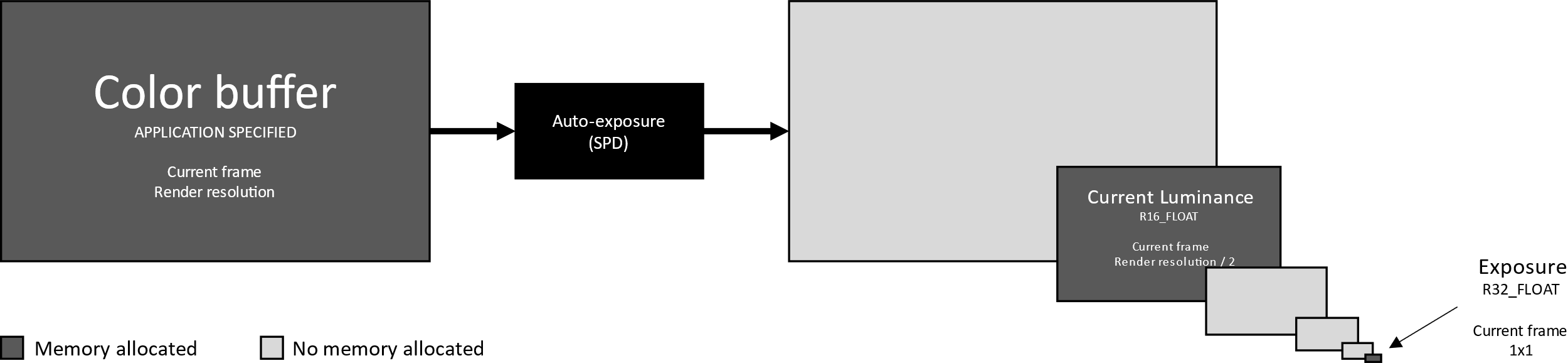 Compute LUMINANCE PYRAMID PASS
SPD – FidelityFX Single Pass Downsampler
Optimized compute shader for outputting multiple downsamples of an image
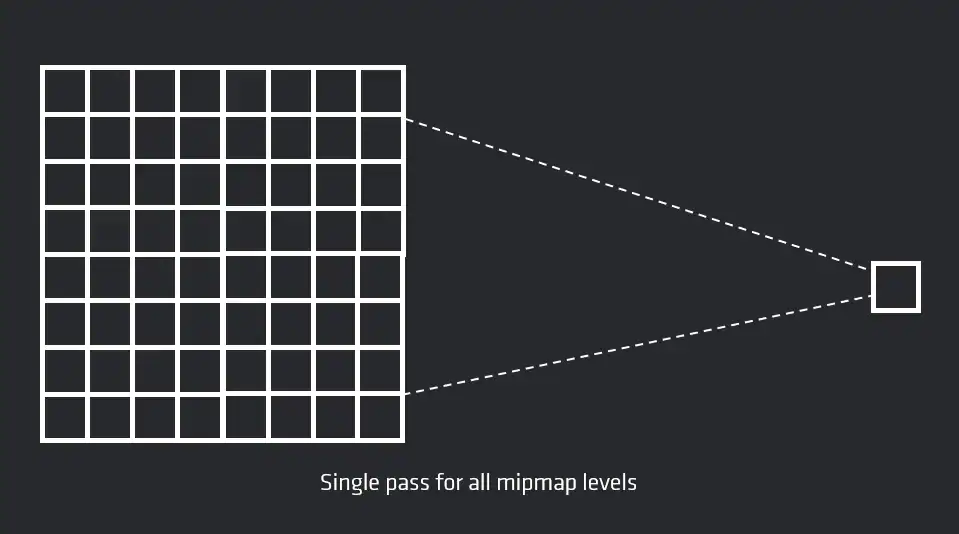 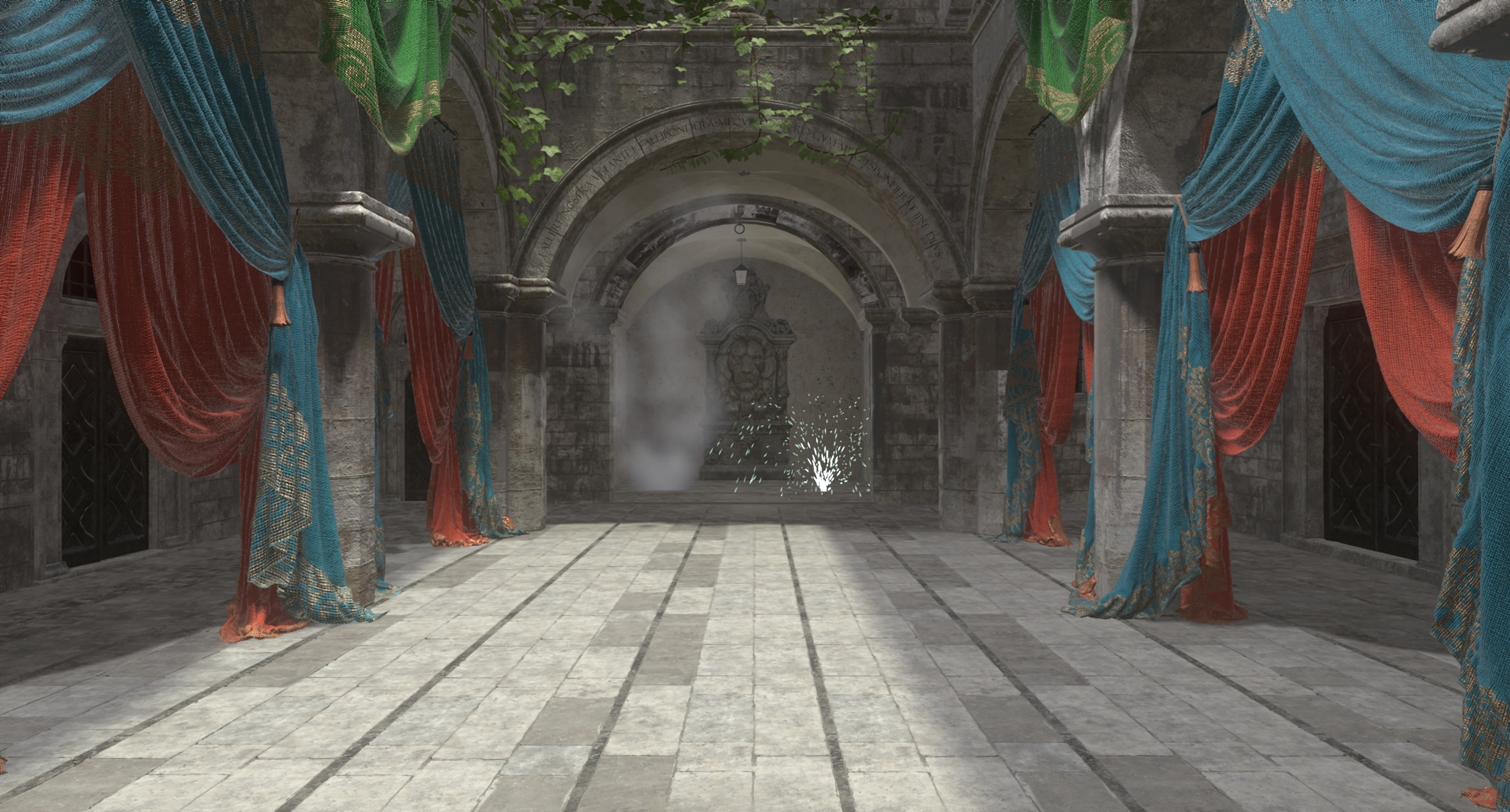 adjust input color PASS
Perform adjustments to input color
Divide by pre-exposure value
Multiply by exposure value
Convert to YCoCg color space

Color adjustments internal to FSR 2

Output in requested color space

Generates luminance history buffer
Stores luminance of the 3 most recent frames
Compute luminance stability value
Update luminance history
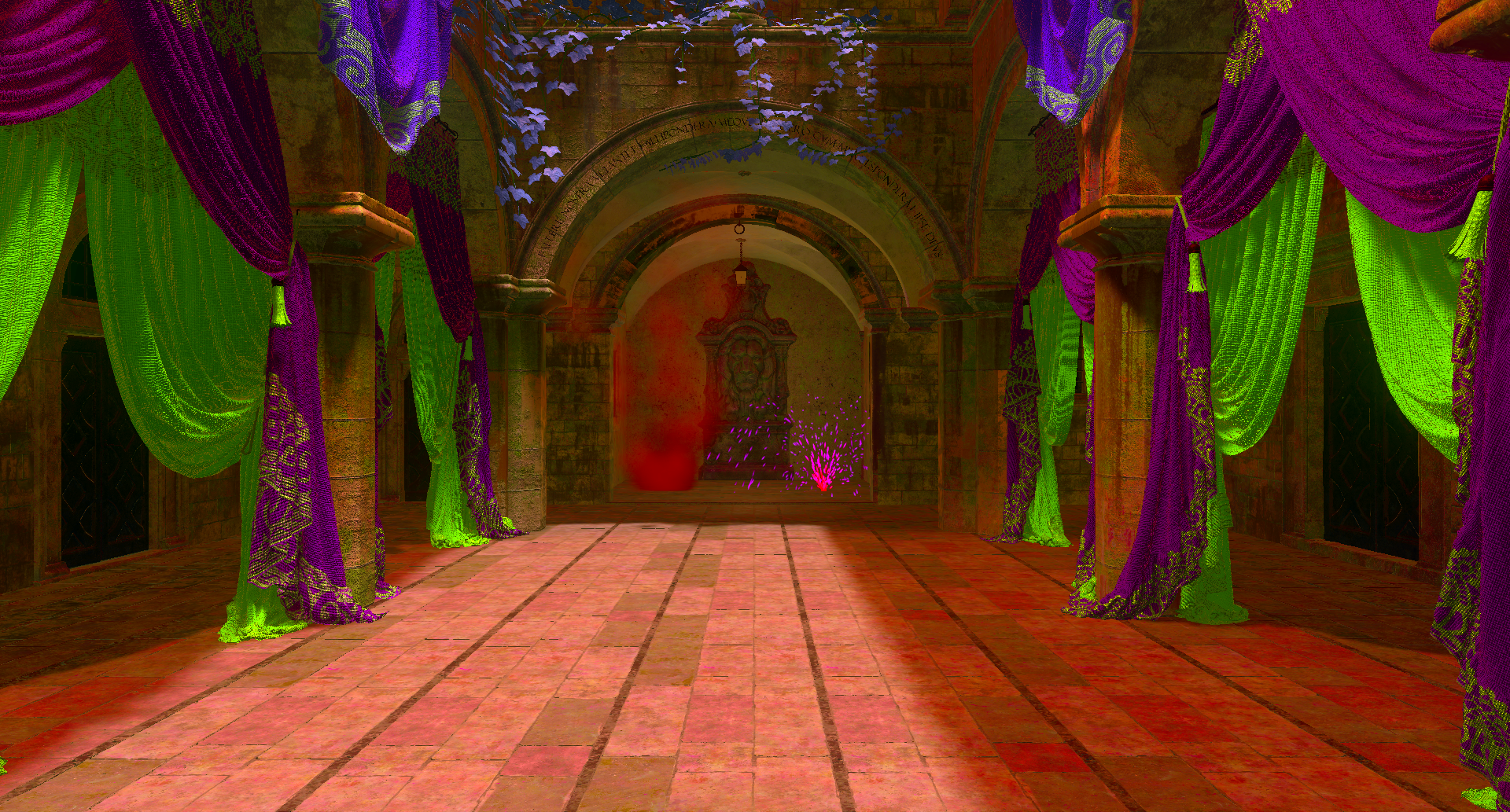 RECONSTRUCT AND DILATE PASS
Generate dilated depth, motion vectors and reactive mask values for the current frame

Estimate the position of each pixel in the current depth buffer in the previous frame
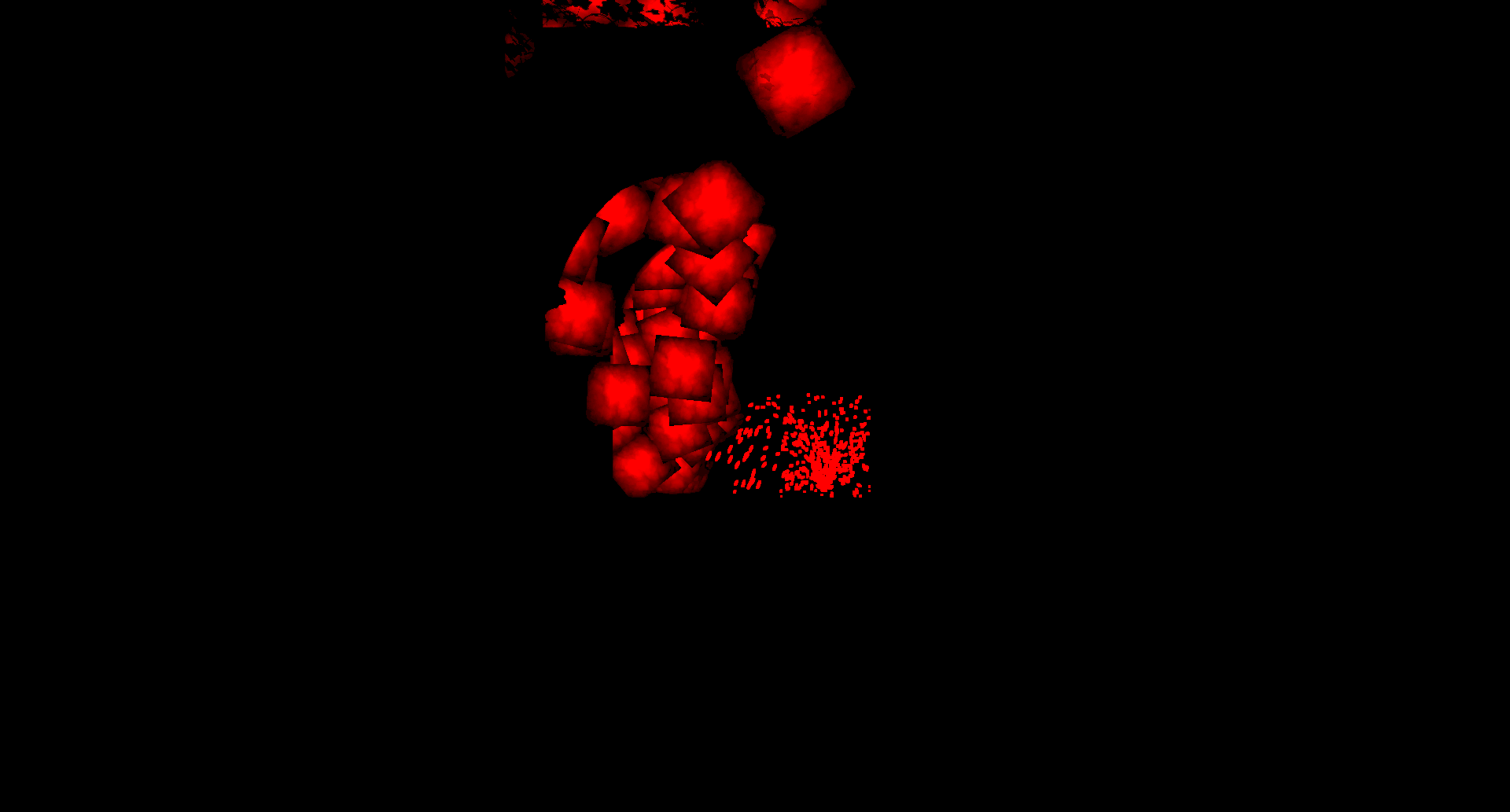 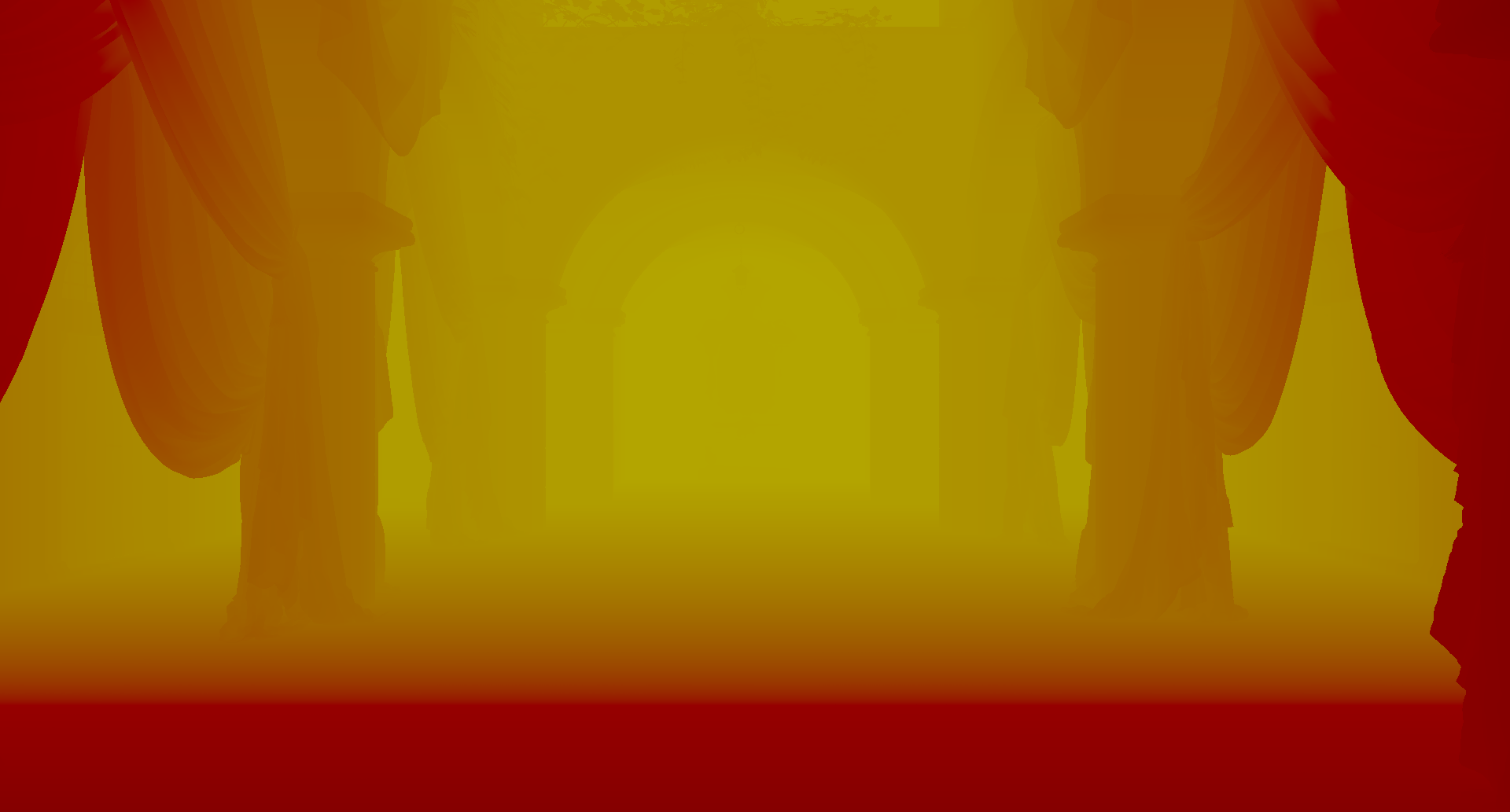 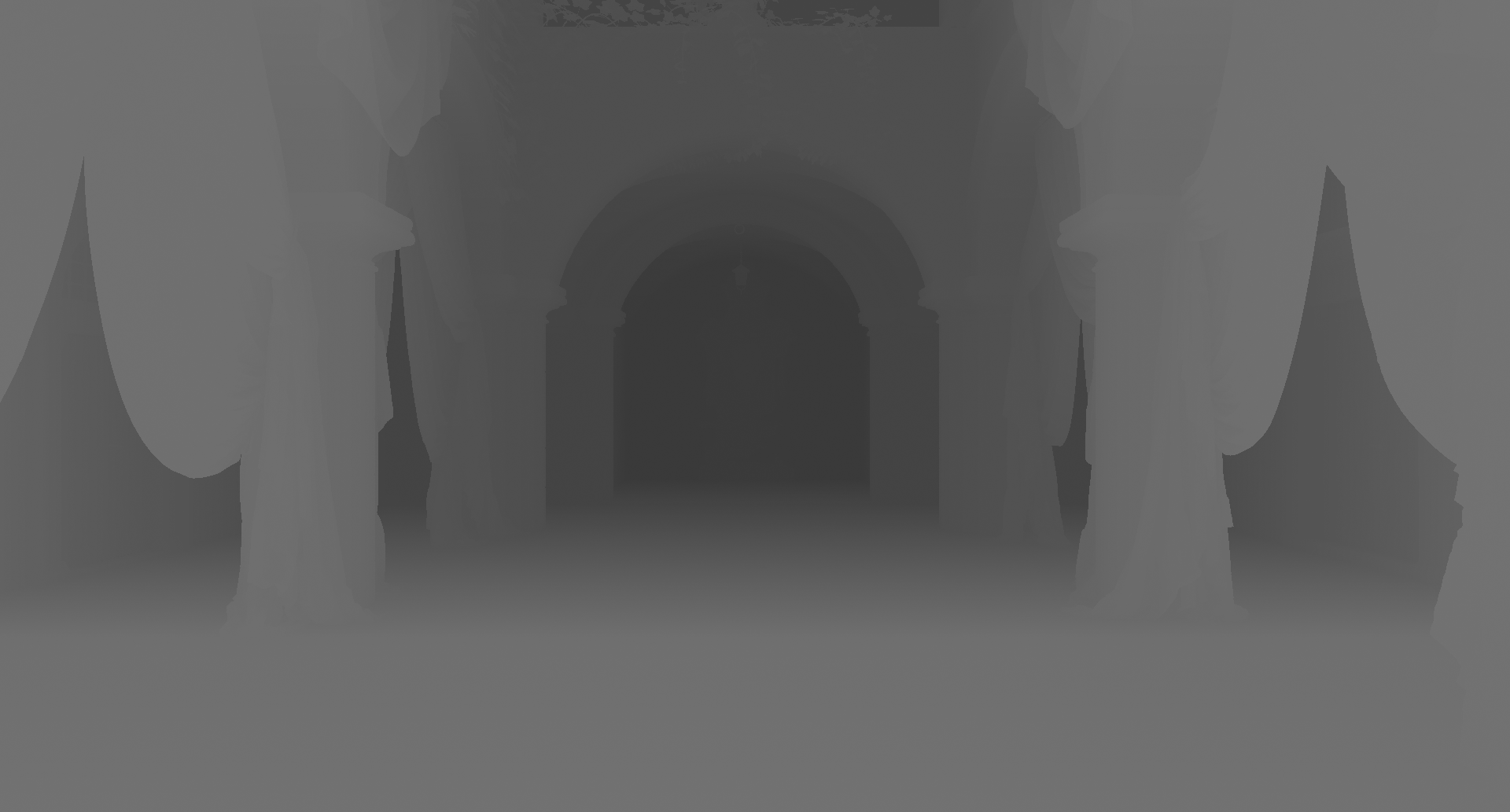 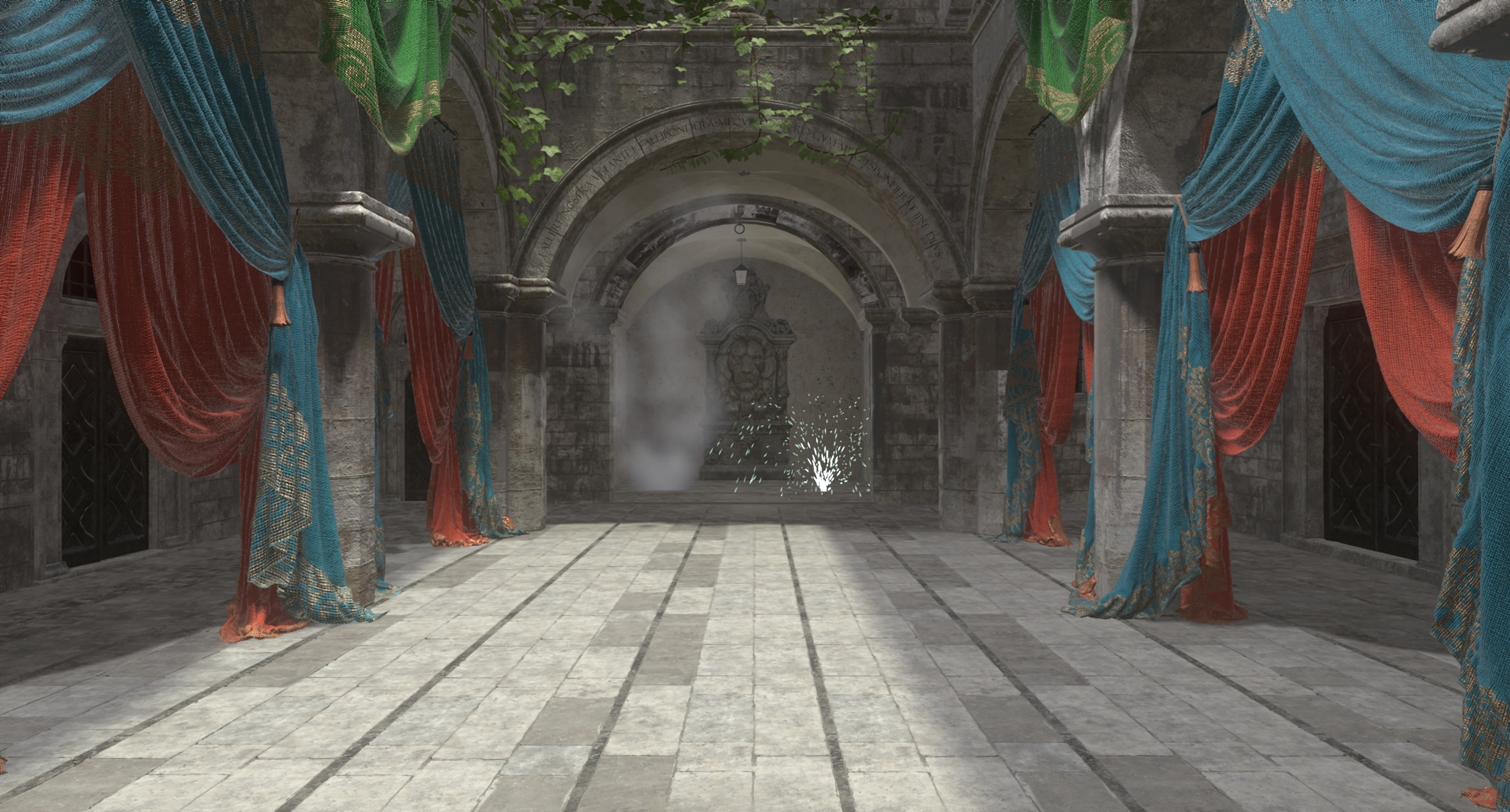 depth based dilation
To allow reprojection to better follow geometrical edges, render size motion vector resources are sampled based on depth buffer information
This is referred to as dilation

Use depth and motion vector in the location of the nearest depth sample location in 3x3 search area
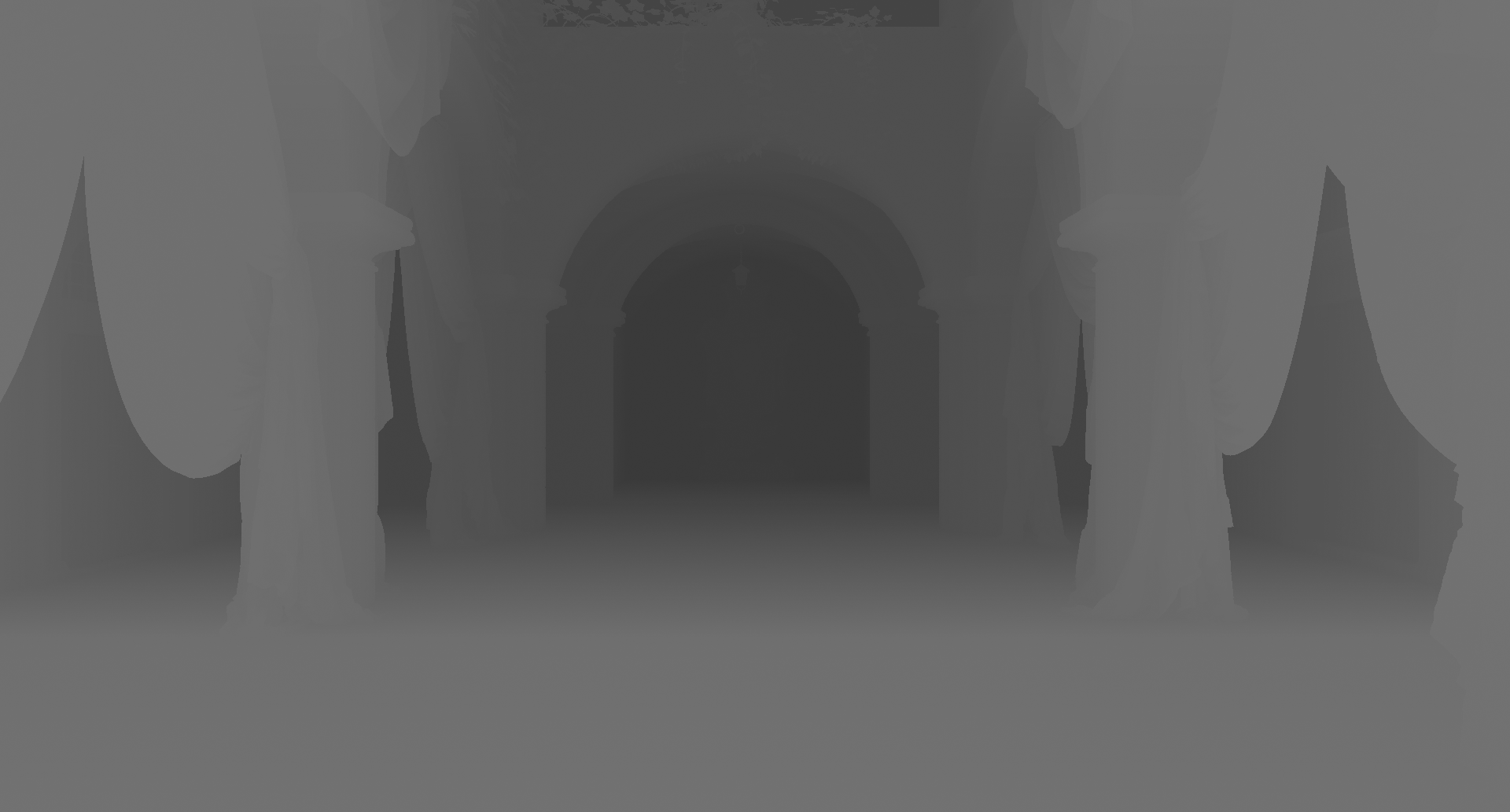 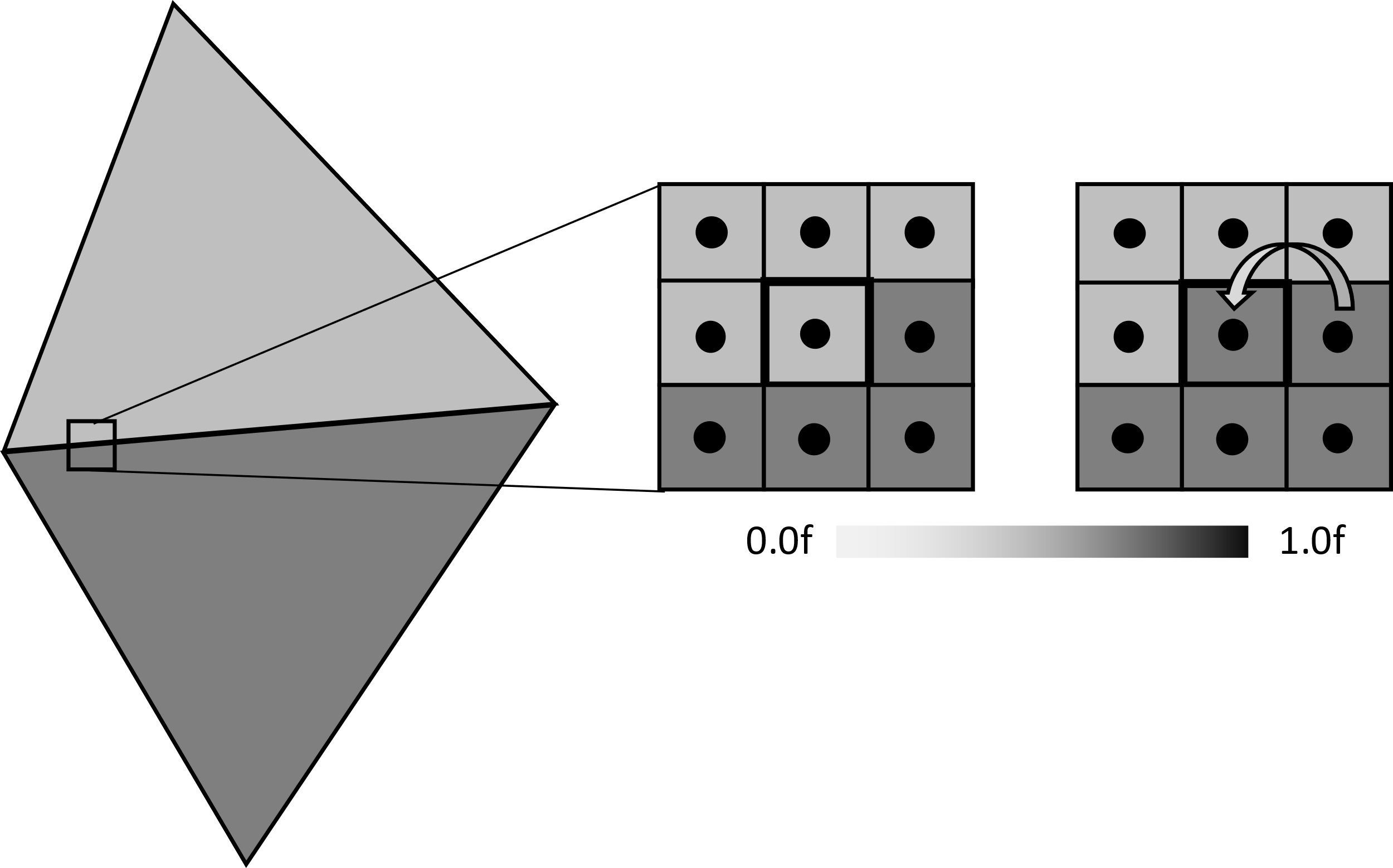 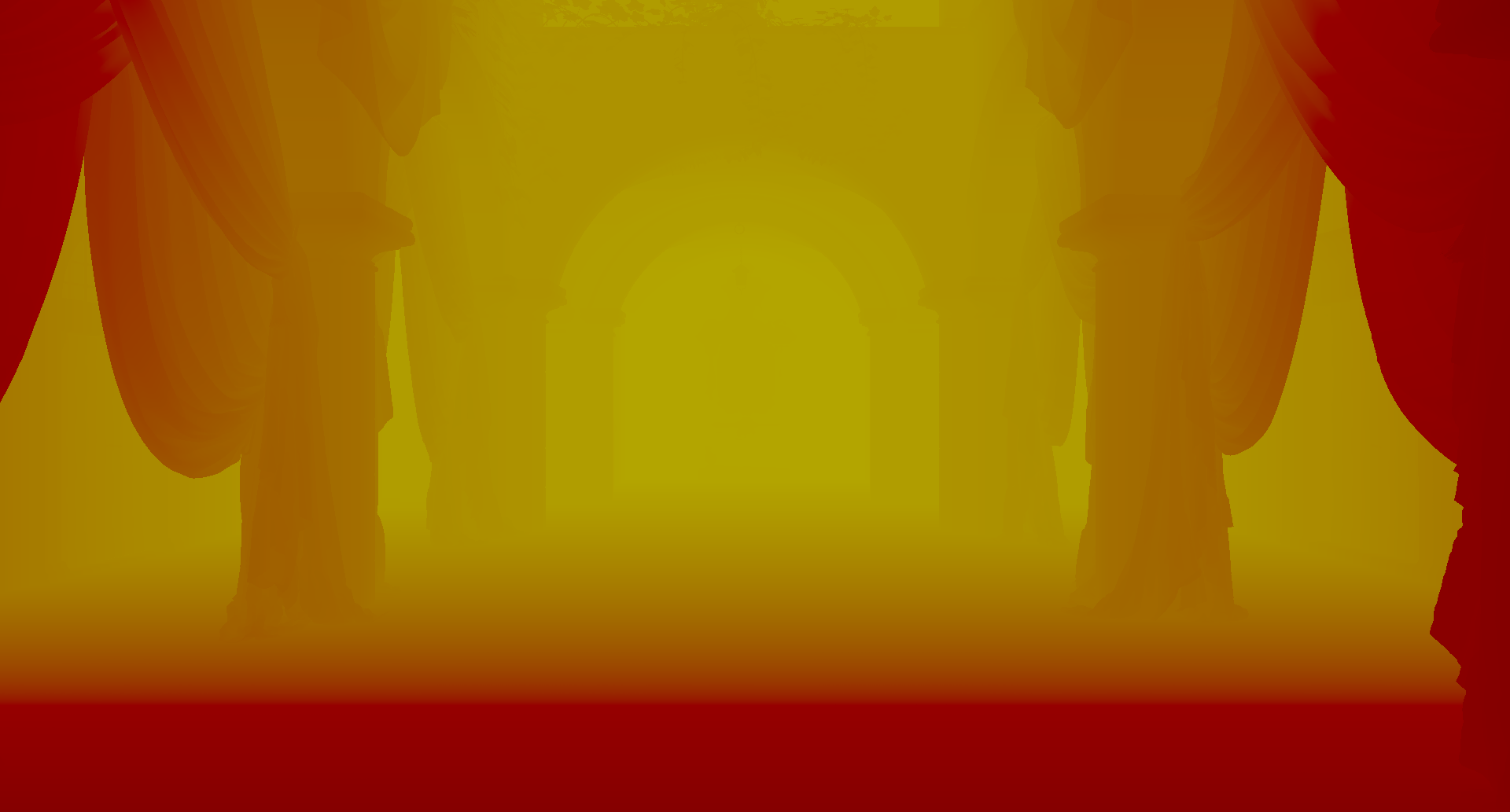 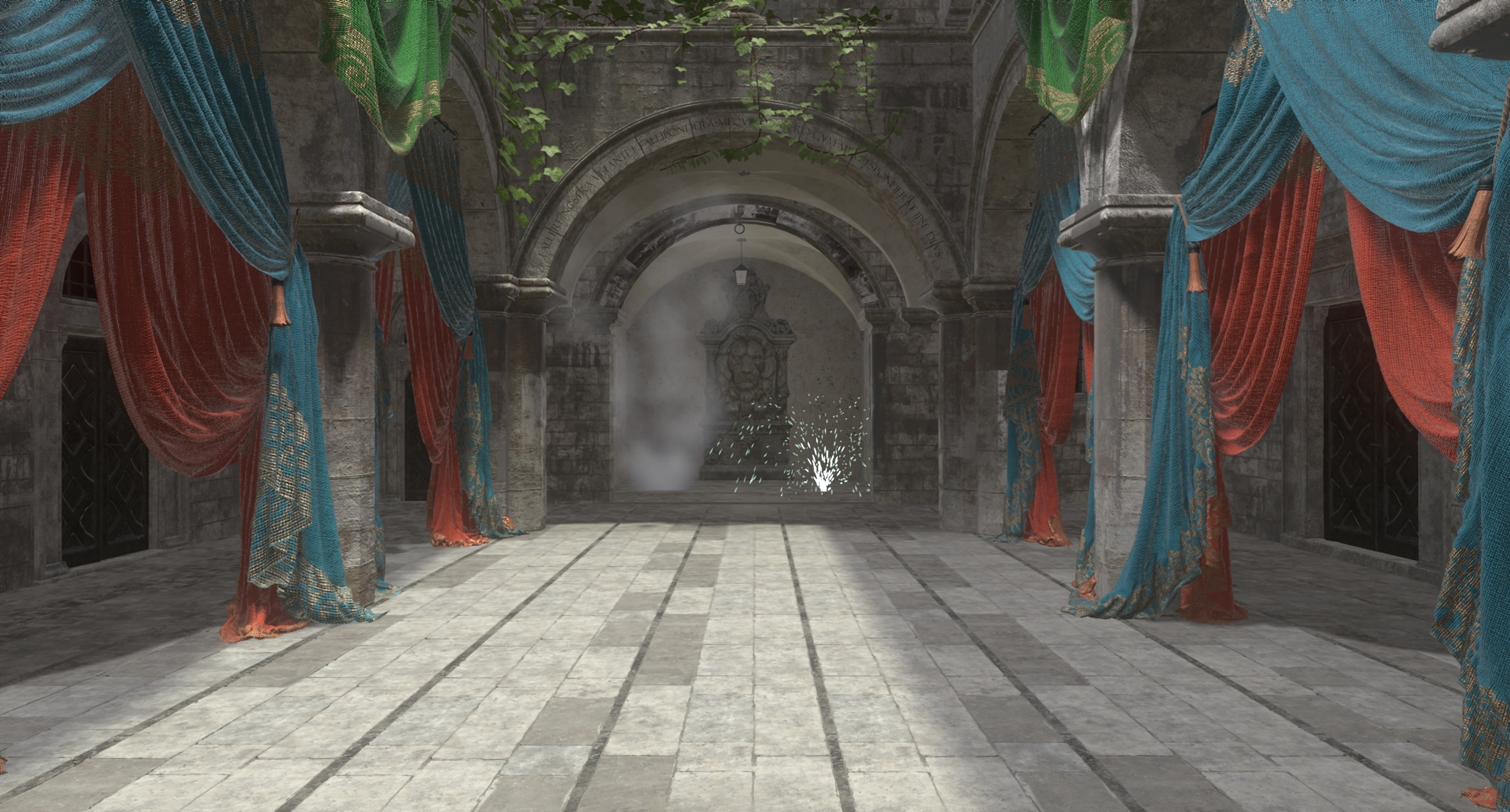 color based dilation
Currently, reactive masks are dilated using color information
Spread center reactiveness to surrounding 3x3 area based on input color similarity
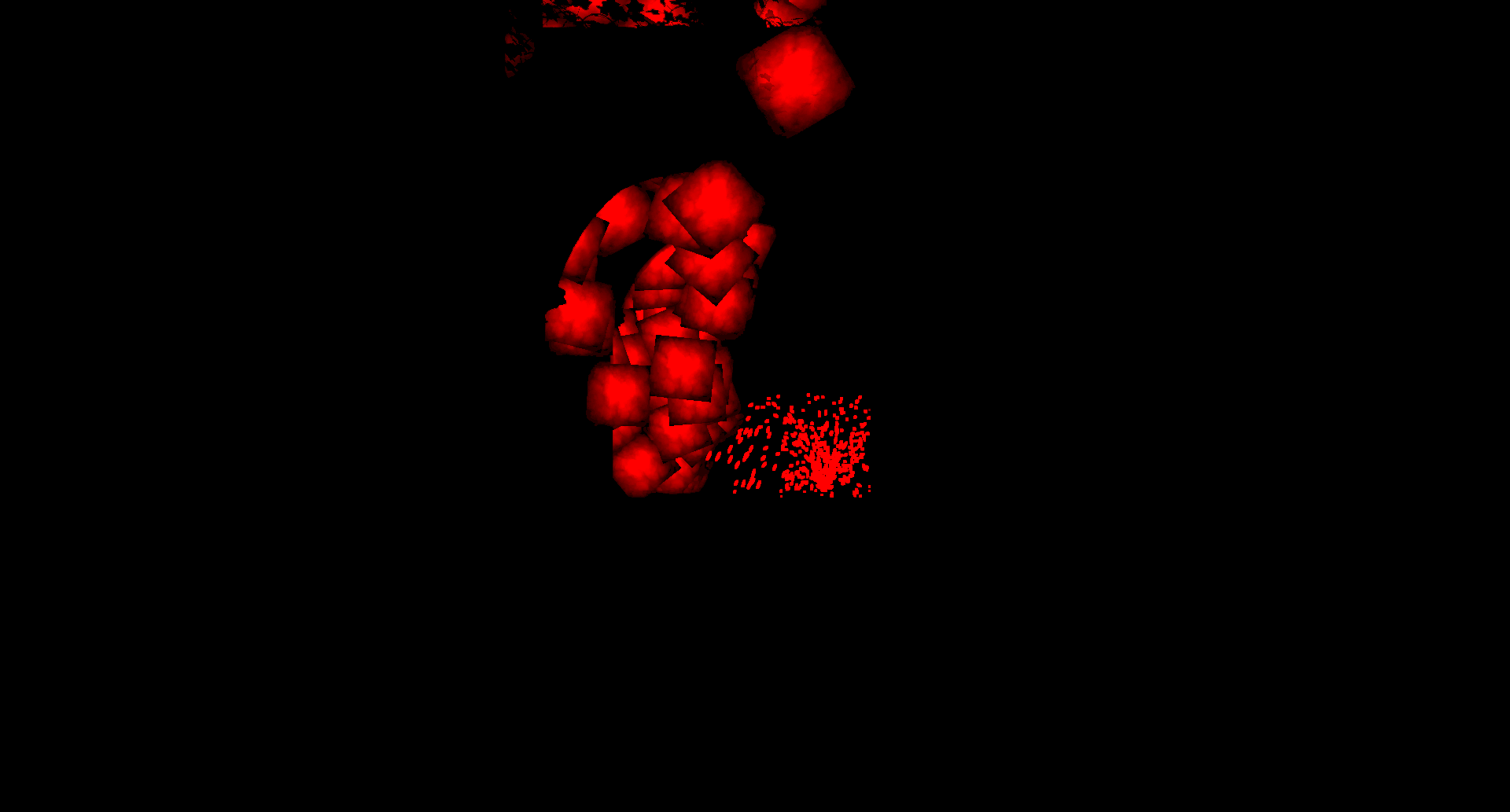 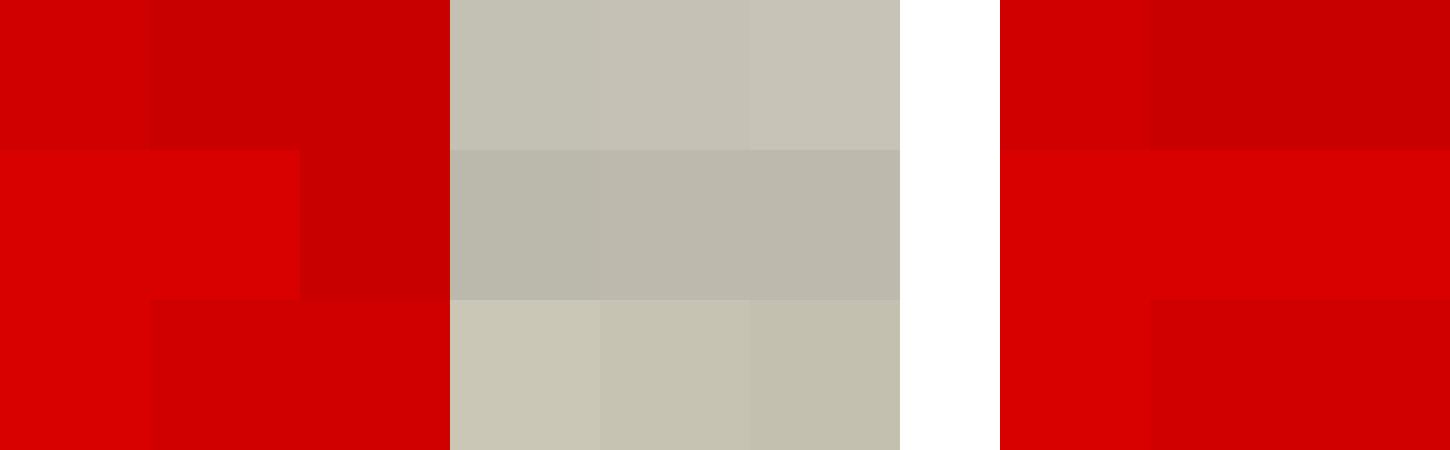 Input reactiveness
Dilated reactiveness
Input color
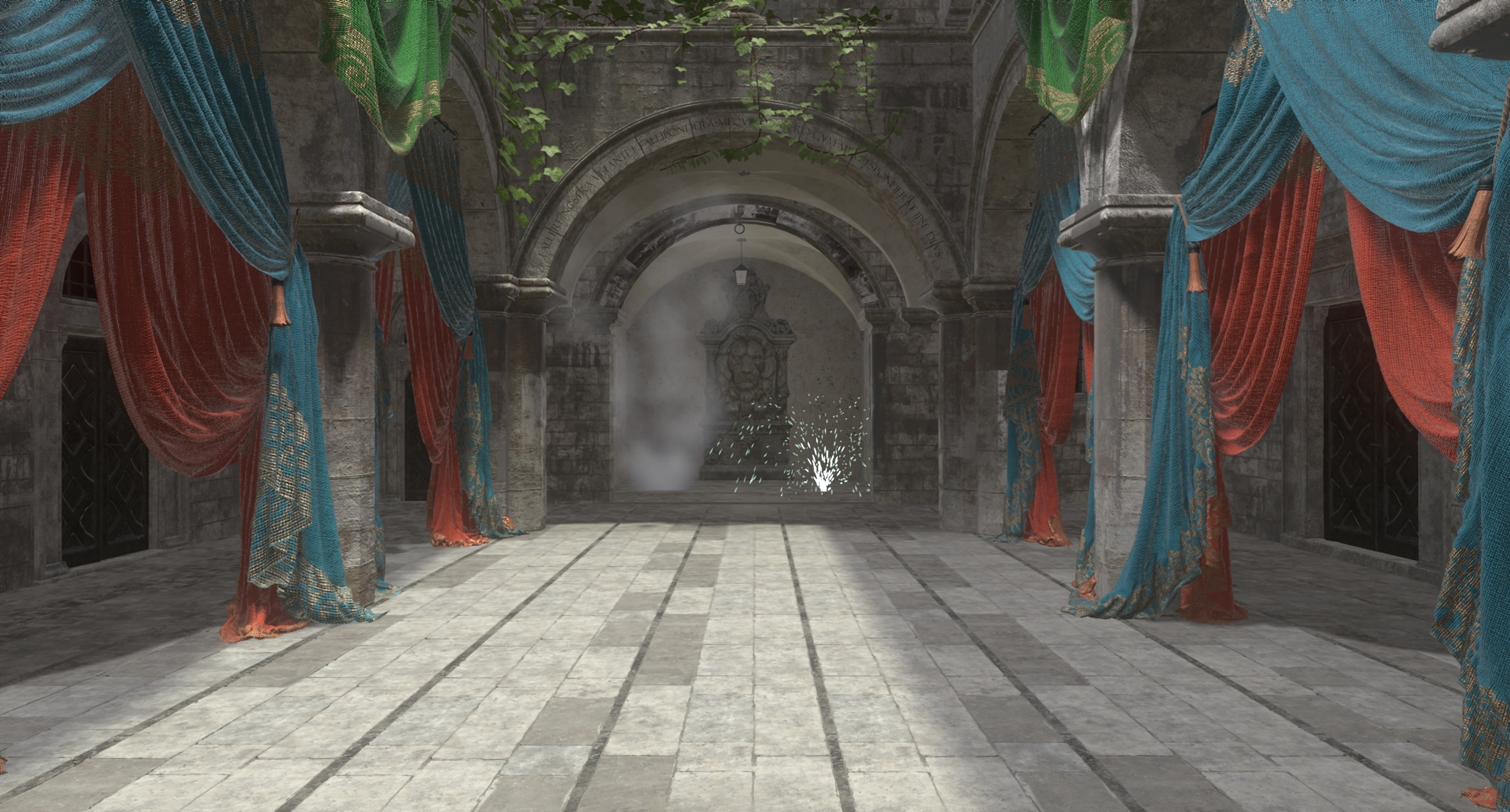 reconstruct previous depth
To detect disocclusions, we need the previous depth buffer
Each depth sample is reprojected to its location into the previous frame

The reprojected sample is scattered among all impacted samples(backward or reverse reprojection)

The nearest depth is kept using atomic comparisons when multiple samples hit the same location
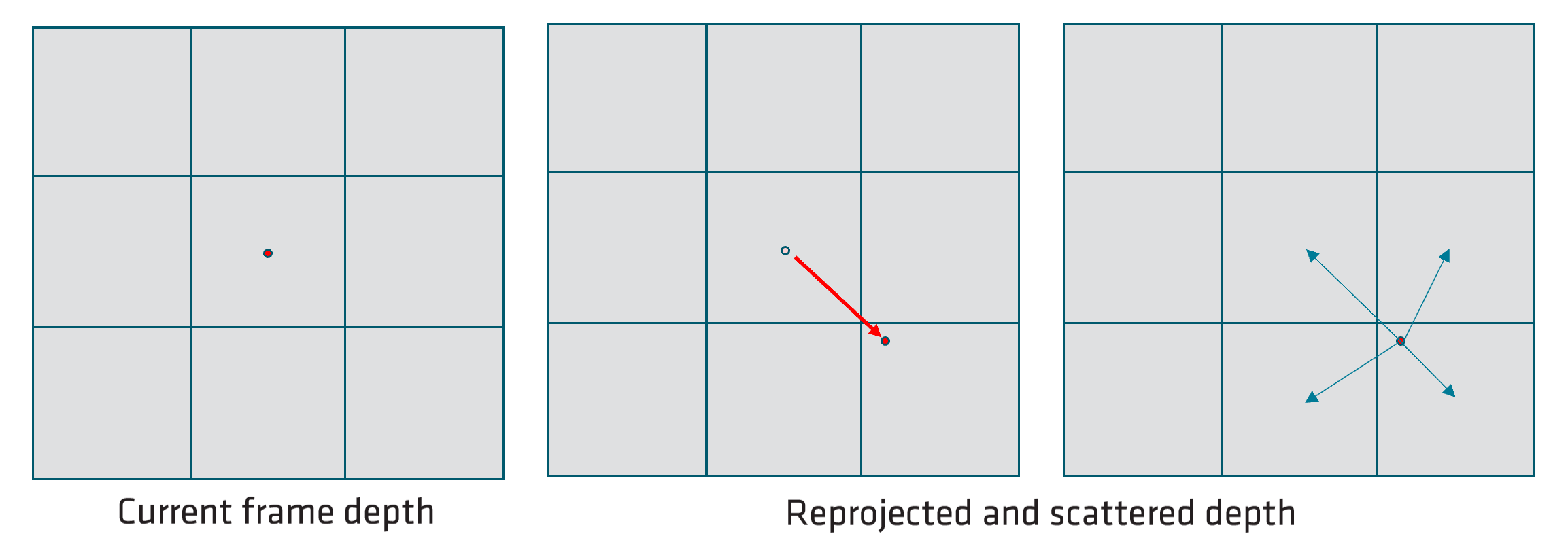 DEPTH CLIP PASS
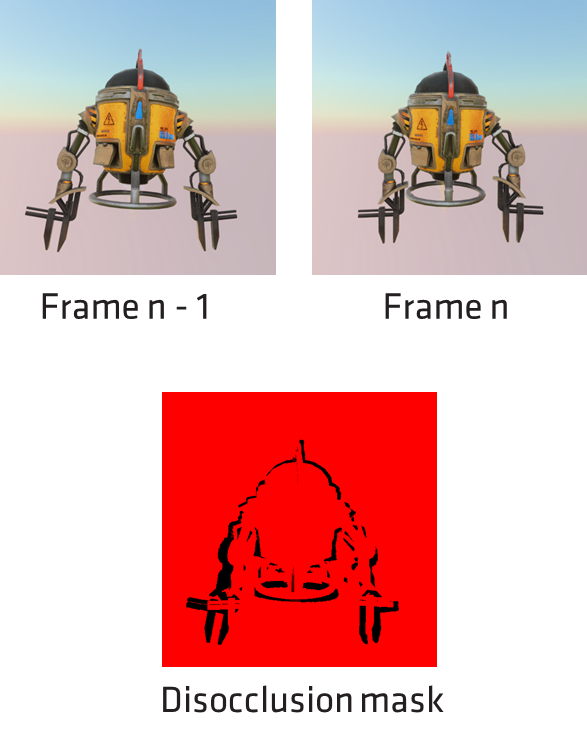 Generates a 'Disocclusion Mask' using the Dilated depth and Reconstructed Previous frame depth

Let's look at the problem it solves...
Motion vectors
A motion vector describes how a sample moved from the previous frame to the current one
Motion vectors must have jitter cancelled out as null vectors are expected on still
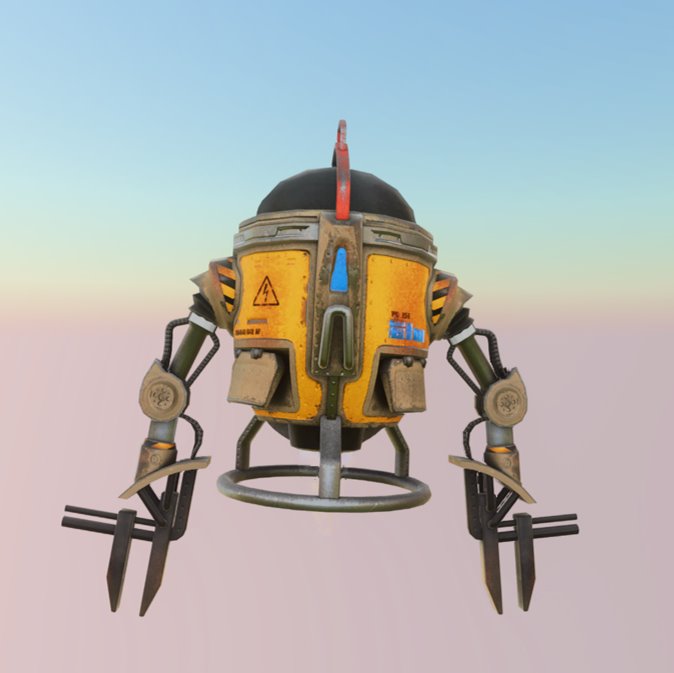 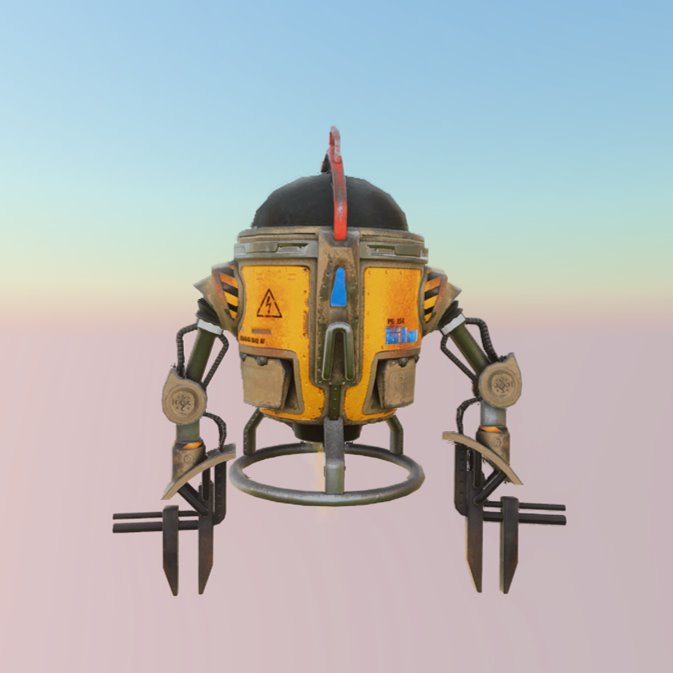 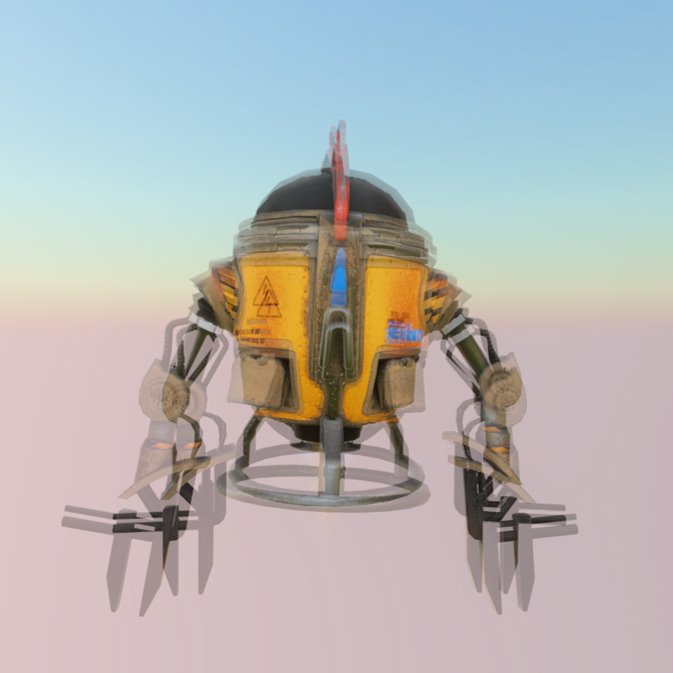 Frame n - 1
Frame n
Motion vectors
History reprojection
Previous frame color information needs to be reprojected into the actual incoming frame
Using motion vectors, we know where to look in the history data
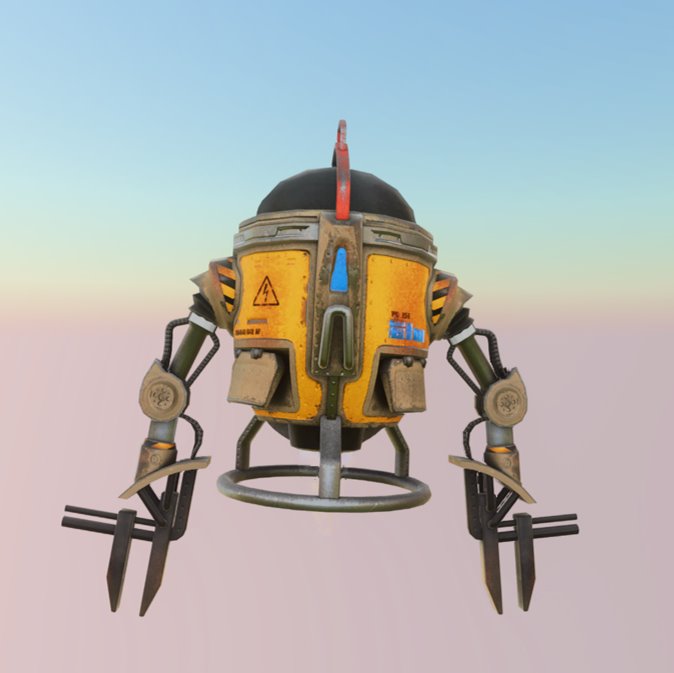 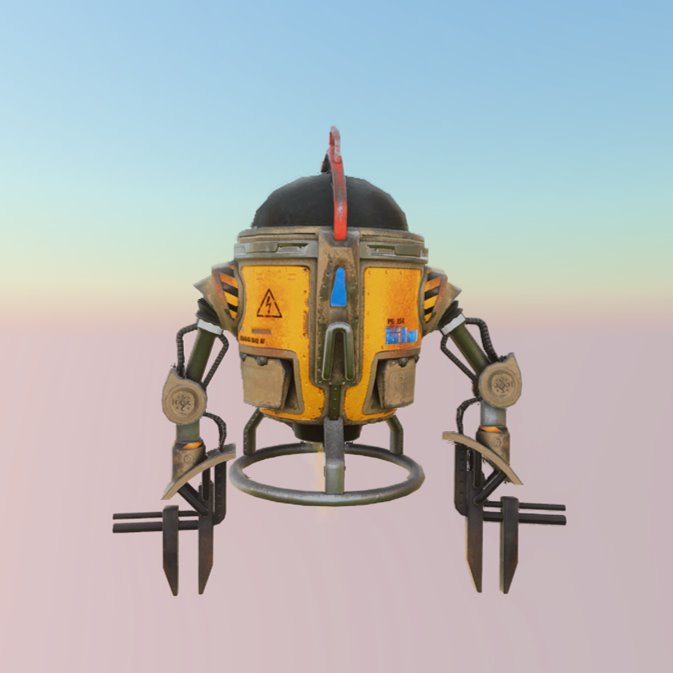 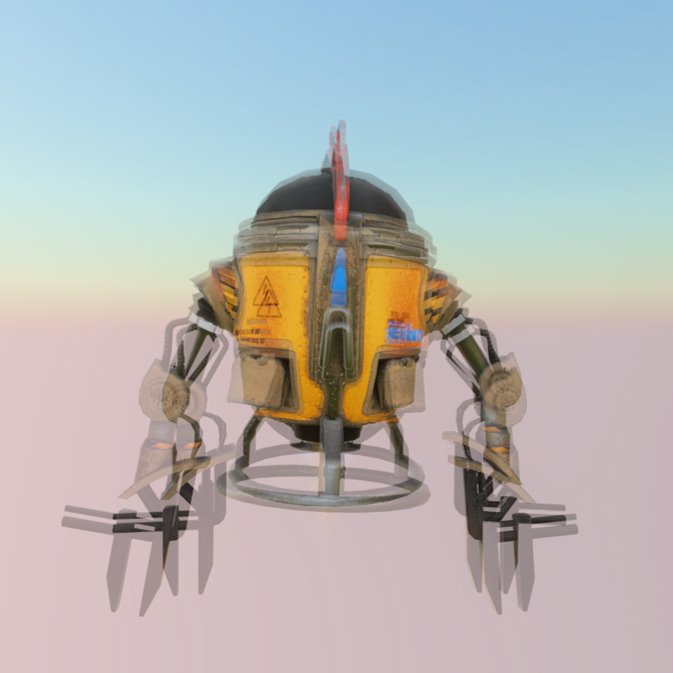 Frame n - 1
Frame n
Motion vectors
ghosting
There are cases where history data is not correlated anymore with the new input
Disocclusion
Shading change

Ghosting is seen when we don’t correctly handle those cases

Ghosting due to disocclusion is handled by a disocclusion mask
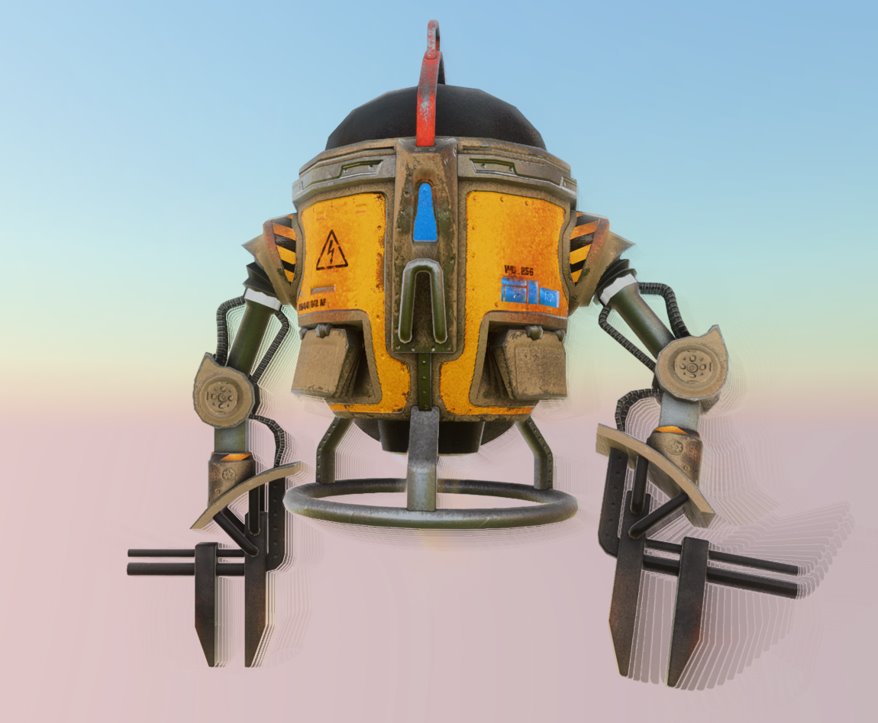 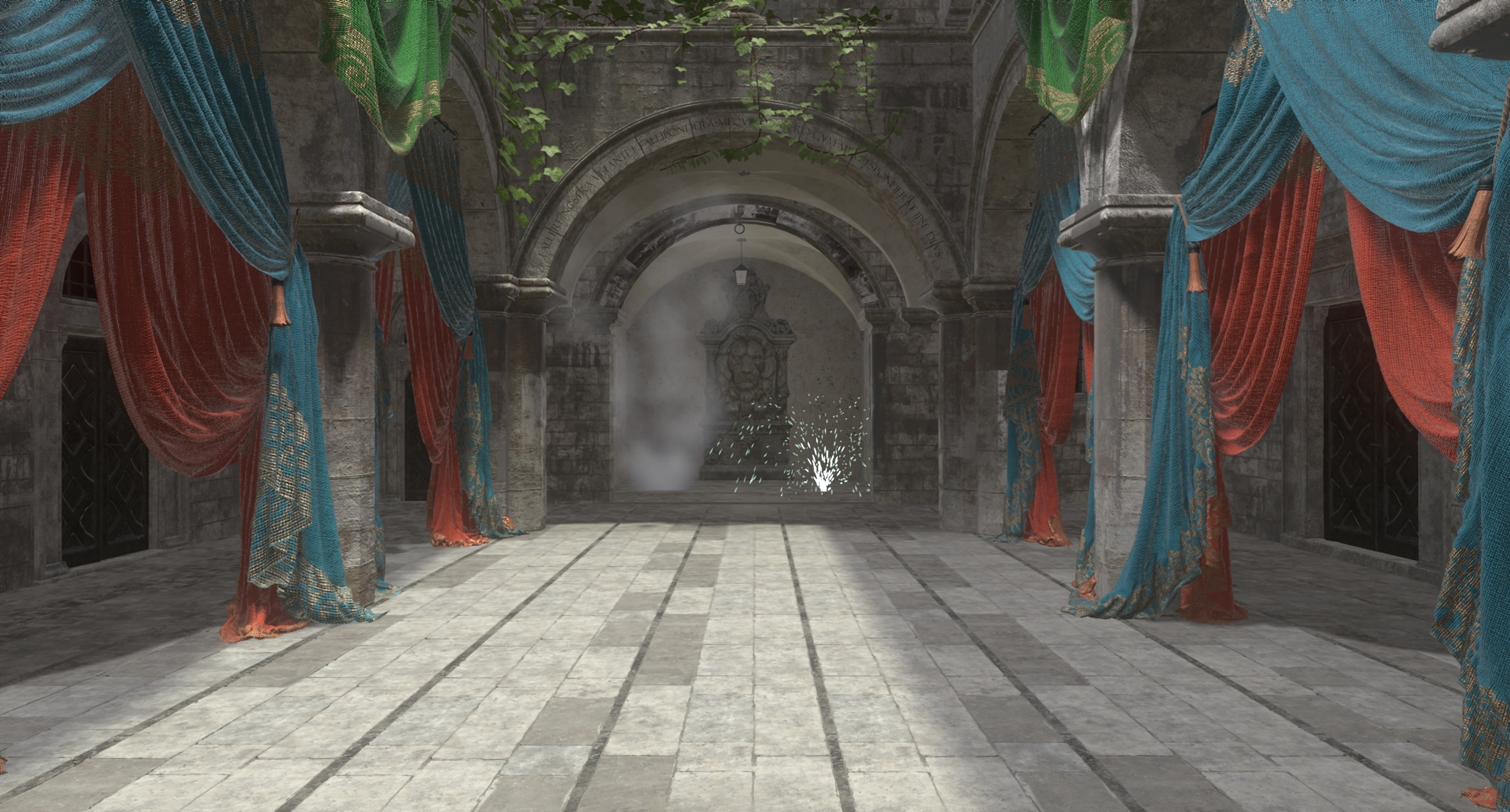 detect disocclusions
A disocclusion mask is created using
The dilated render resolution depth
The reconstructed previous frame depth

For each sample, its current depth is compared to the reconstructed previous depth at its previous location
Bilinear reprojection of the estimated previous depth, gives four disocclusion estimates per mask location

Disocclusion is estimated per pixel
previous depth – current depth > minimum depth separation

Minimum separation factor is computed using constant Ksep factor, view space depth, field of view and viewport size
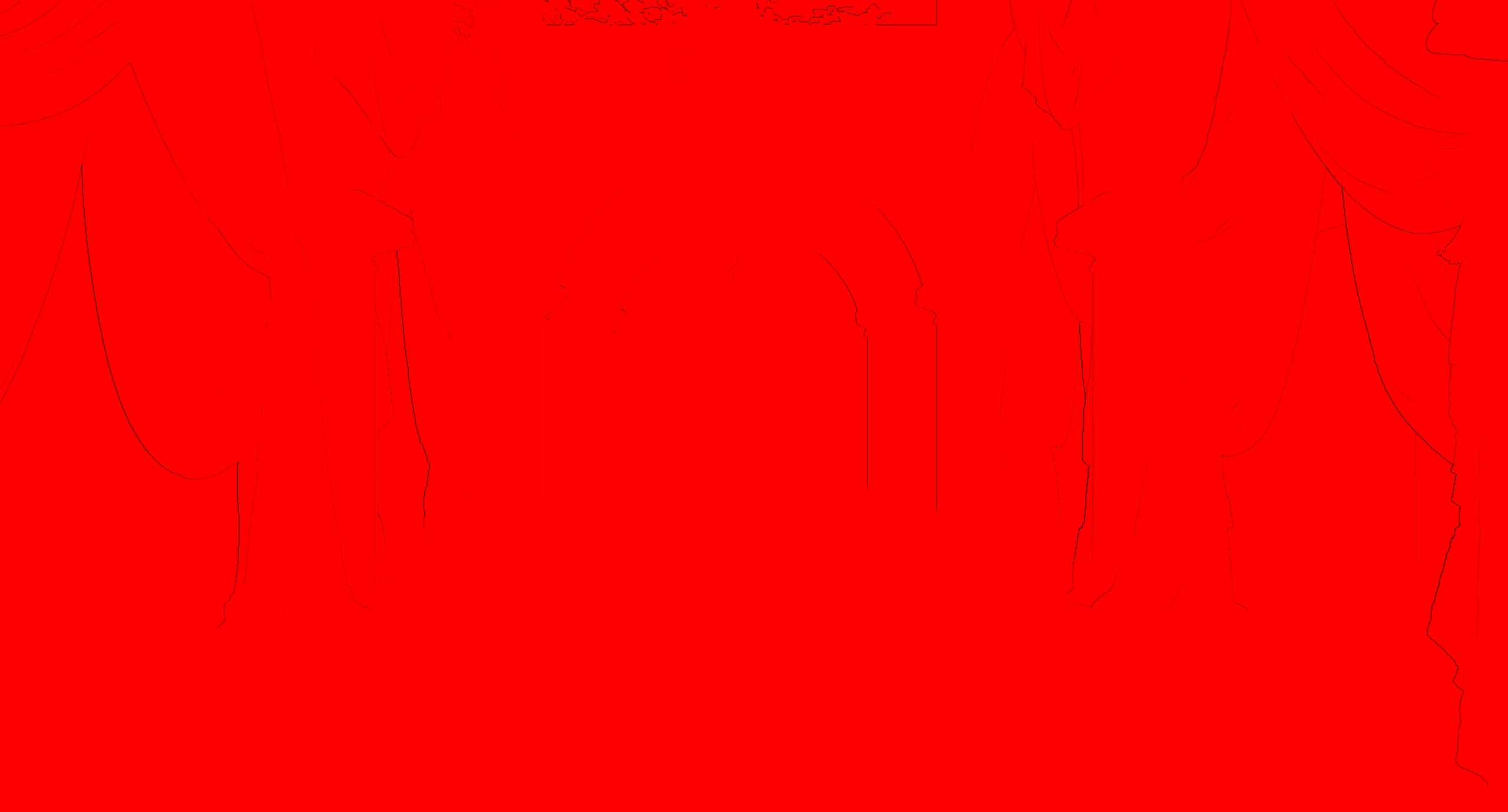 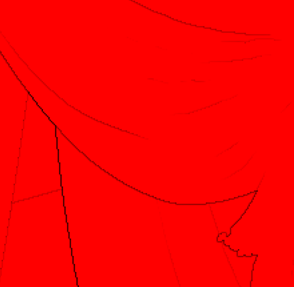 Create LockS PASS
A pixel lock is a mechanism for stopping color rectification

Allows to preserve thin features such as wires or chain linked fences

The Lock Status buffer stores two values
Red: Remaining lifetime of a lock
Green: Luminance of the pixel at the time of locking
Thin features
Thin features are possibly only occurring for a few jittered samples over the overall sequence
Color rectification will take them down as soon as it is not part of the input image
This result in an unstable image, or some very dimmed features
We need to address this problem
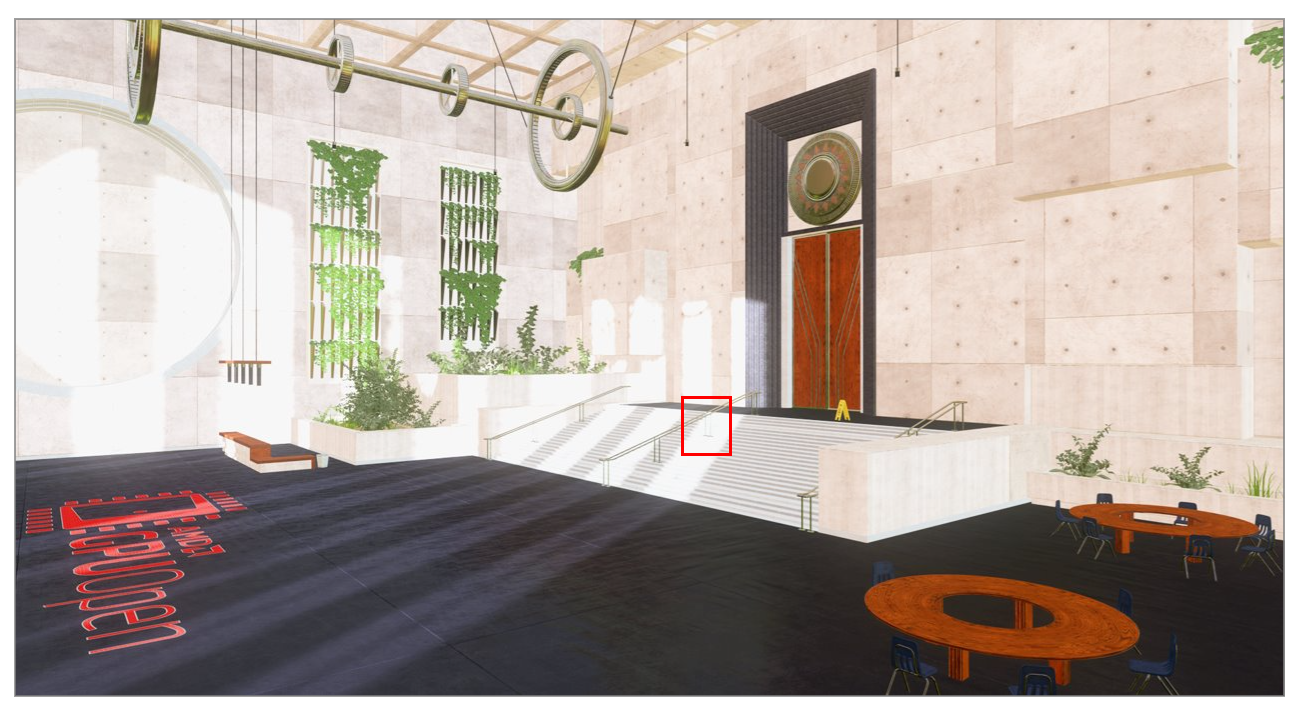 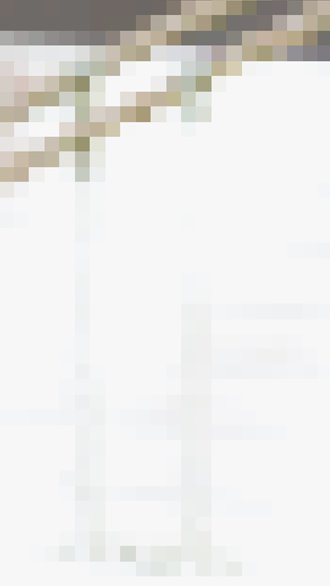 Almost invisible and flickering thin feature
lock potential thin features
We detect pixel wide ridge patterns, within 3x3 area, as thin features and lock them
Detect in render resolution domain, lock in display resolution domain
Next time history color goes through rectification, its weight will be emphasized
It will not get clamped during color rectification
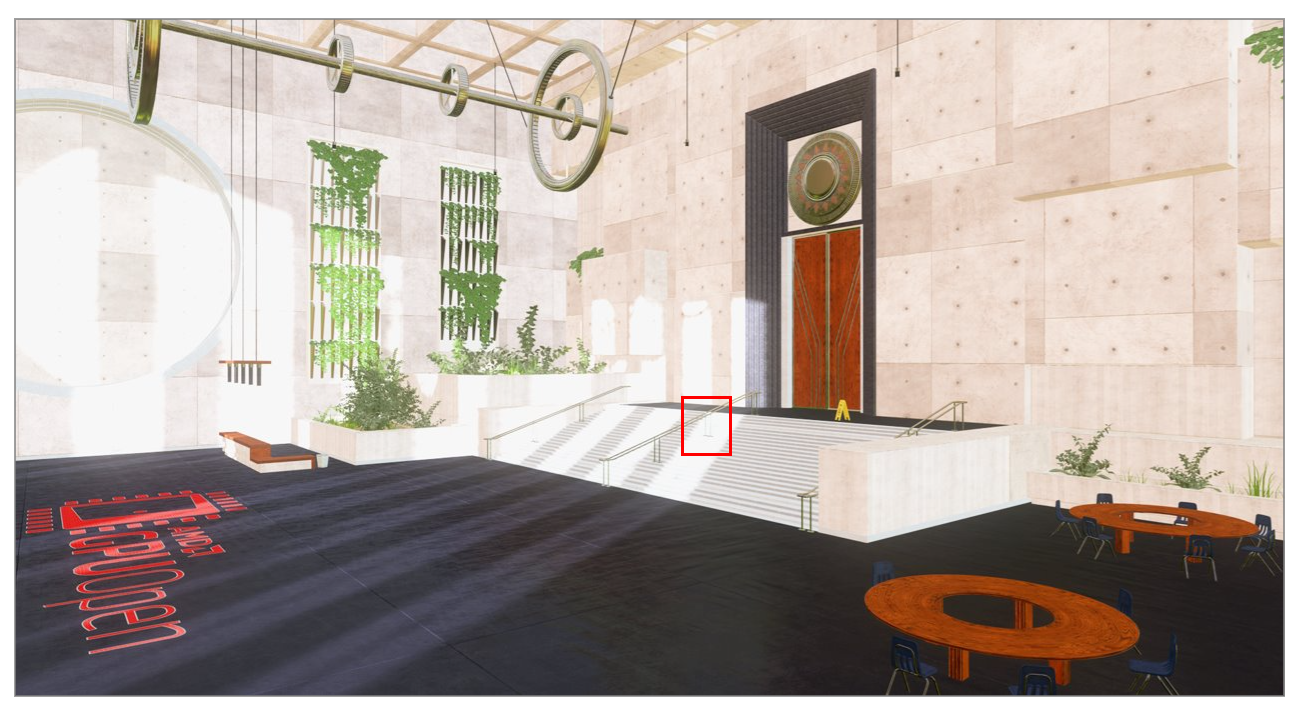 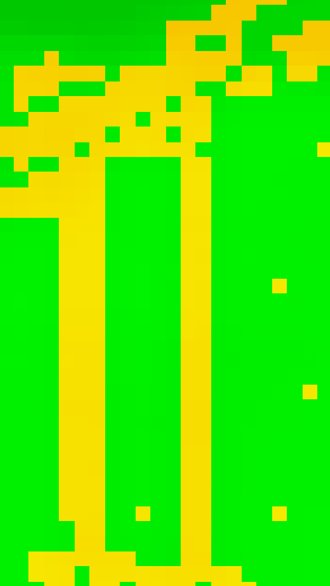 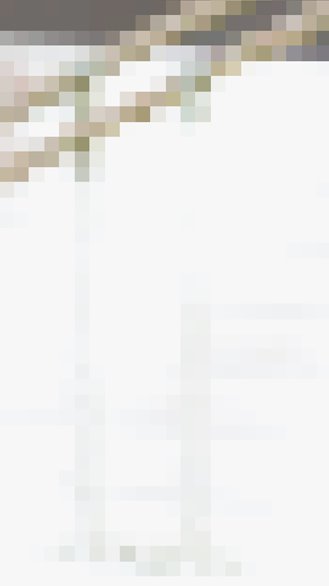 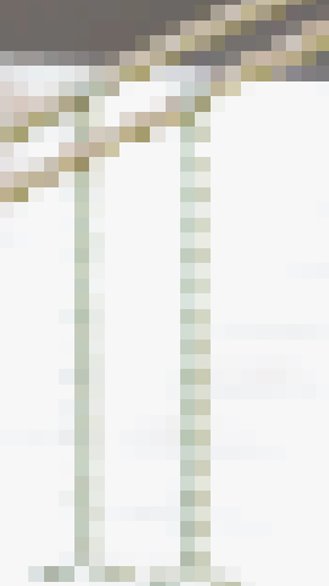 Almost invisible and flickering thin feature
Stabilized thin feature
Locked pixels
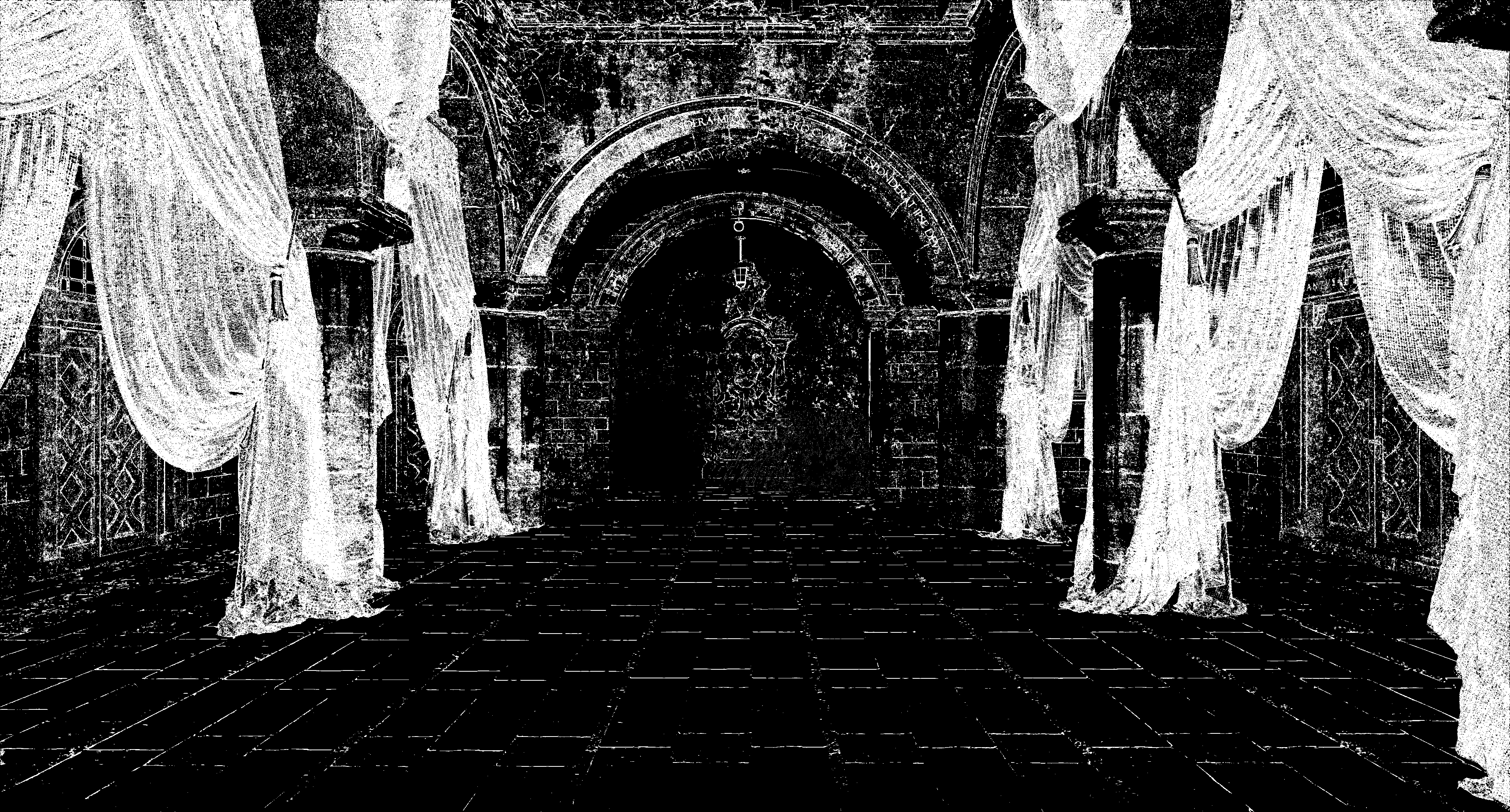 When to unlock?
When the scene moves, locks need to be updated
Moved with the rest of the scene
Kill if the thin feature disappear


Implicit lock killing will often be too slow
Leads to ghosting 


Locks are killed or not trusted using
Disocclusion mask
Shading change detection (local, low frequency, luminance comparison)
Reactive masks
REPROJECT AND ACCUMULATE PASS
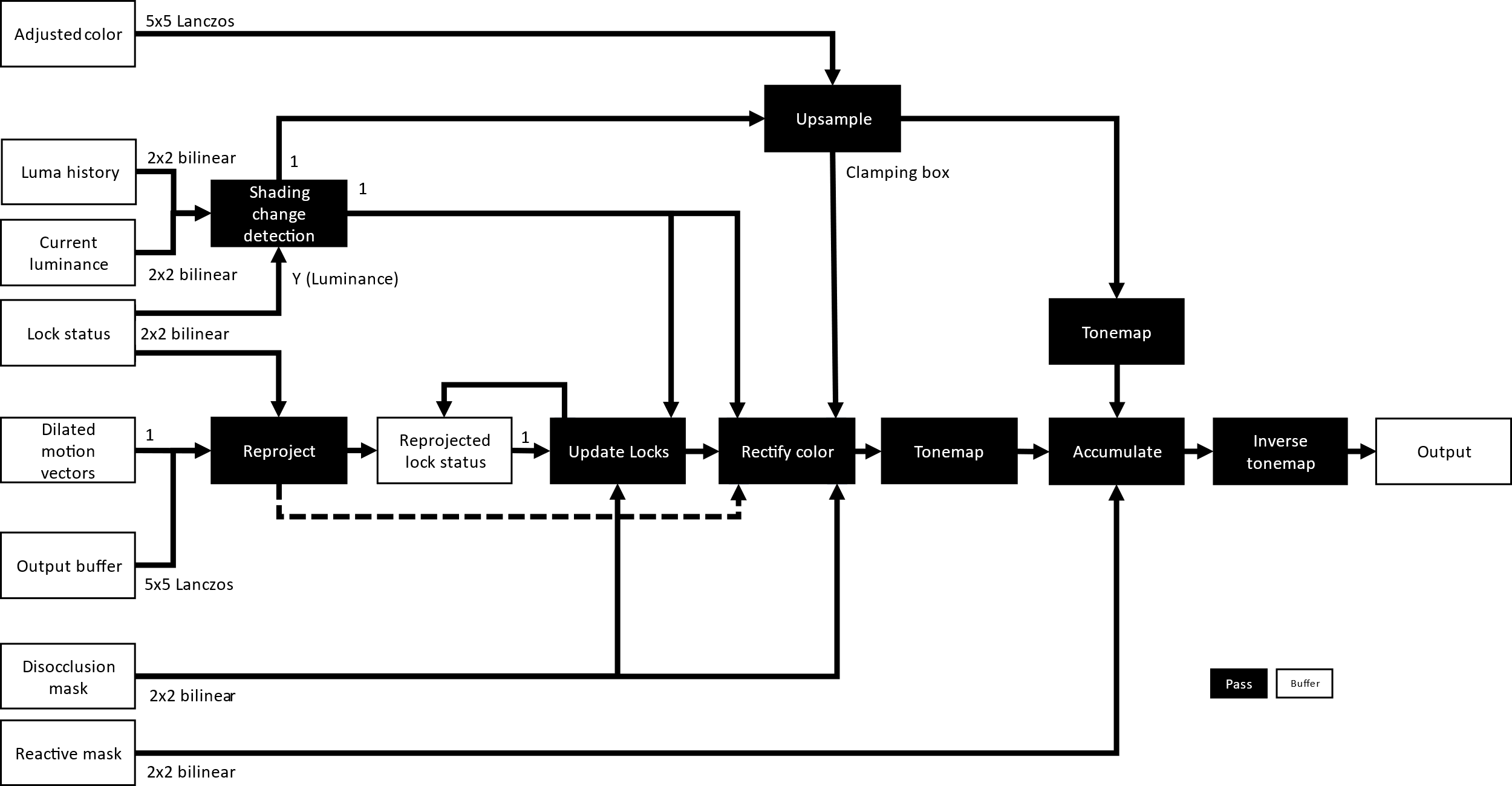 Shading Change Detection
If in a locked area
Luminance at the time of lock creation compared to shading change threshold


If in a non-locked area
Current frame and historical luminance values used to determine shading changes


Used in subsequent stages
Upsampling
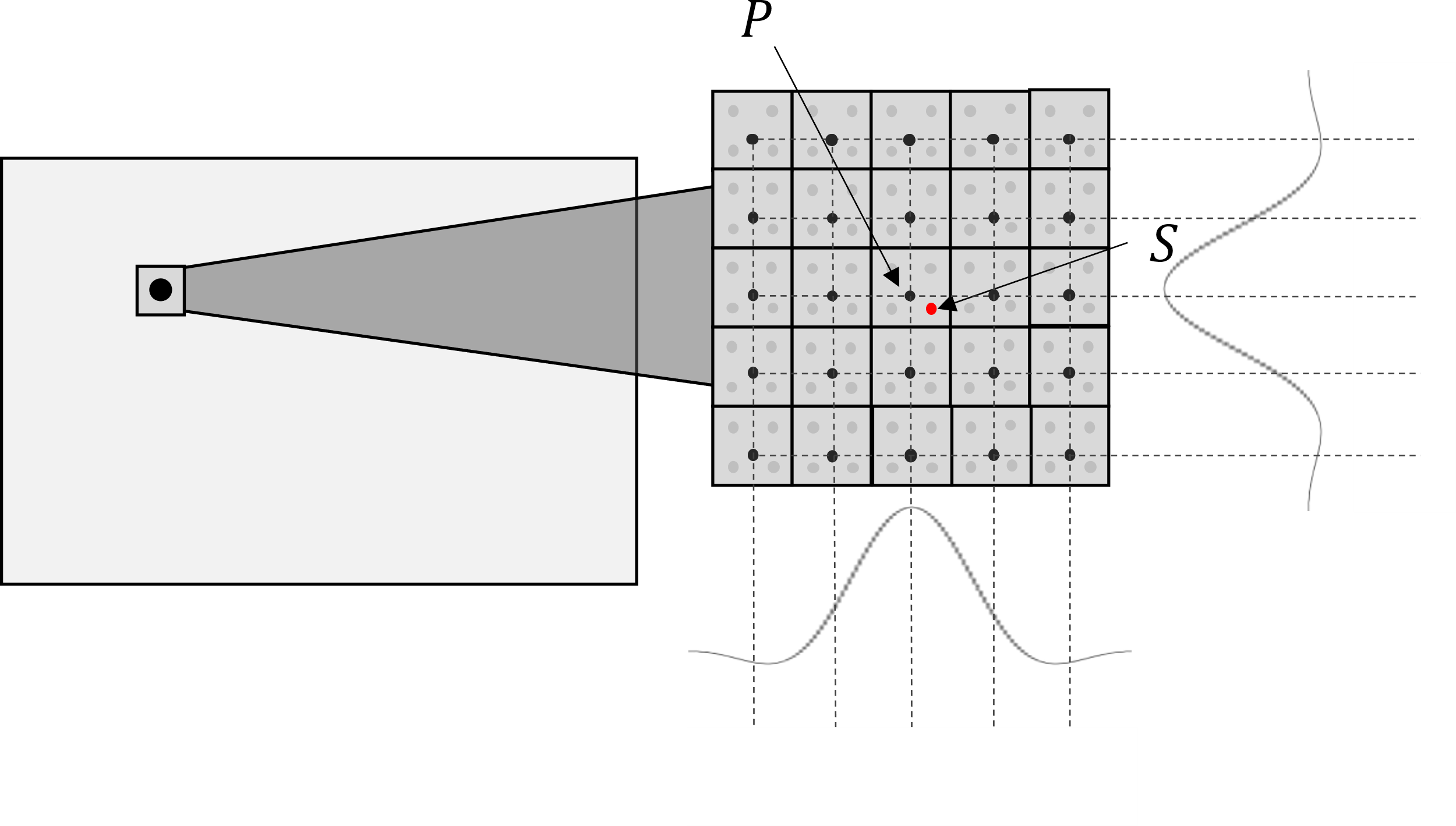 Upsampling
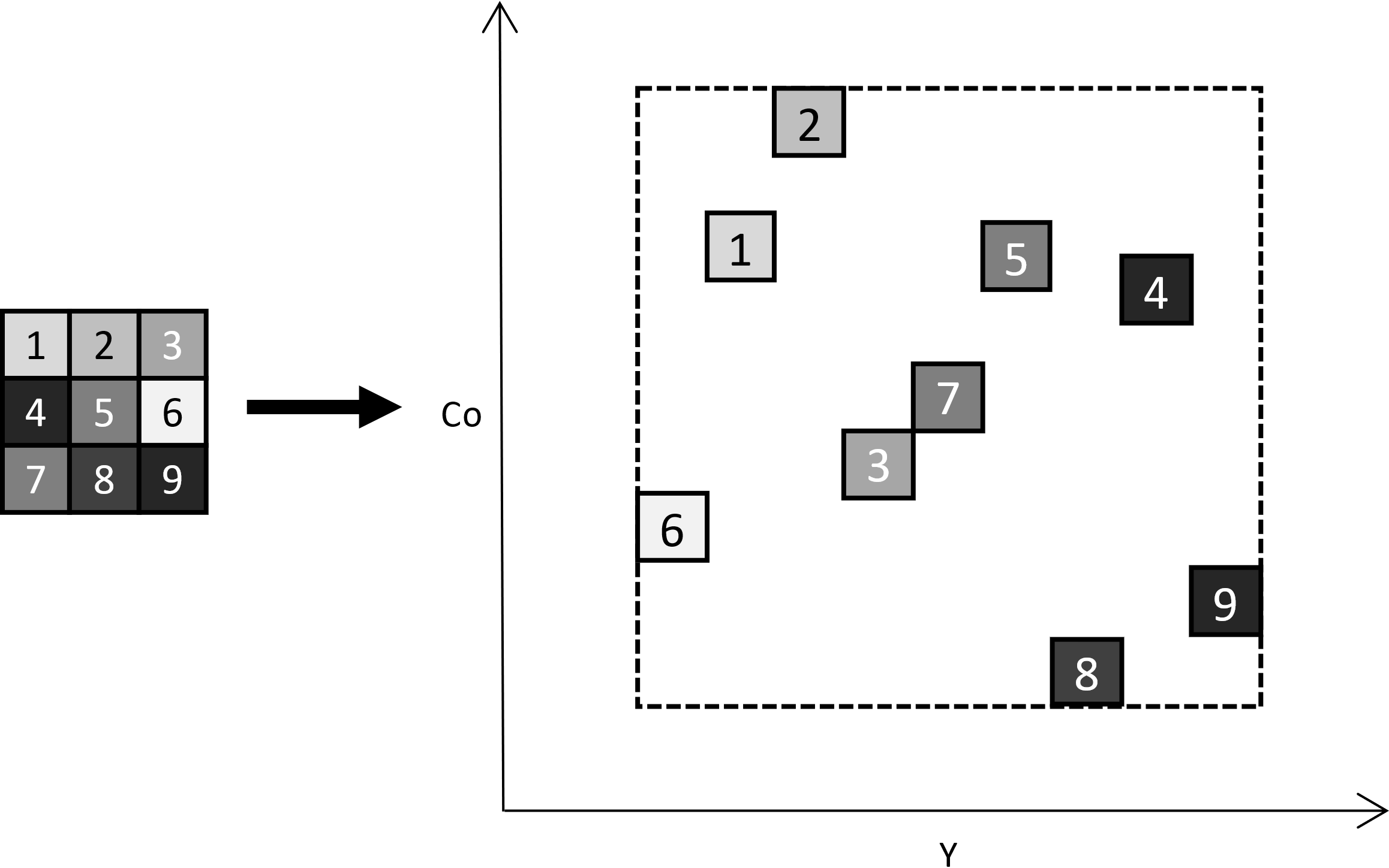 Samples already loaded

Compute YCoCg bounding box from 3x3 area
3-dimensional bounding box
Cg as third axis

Used in subsequent color rectification stage
History reprojeciton
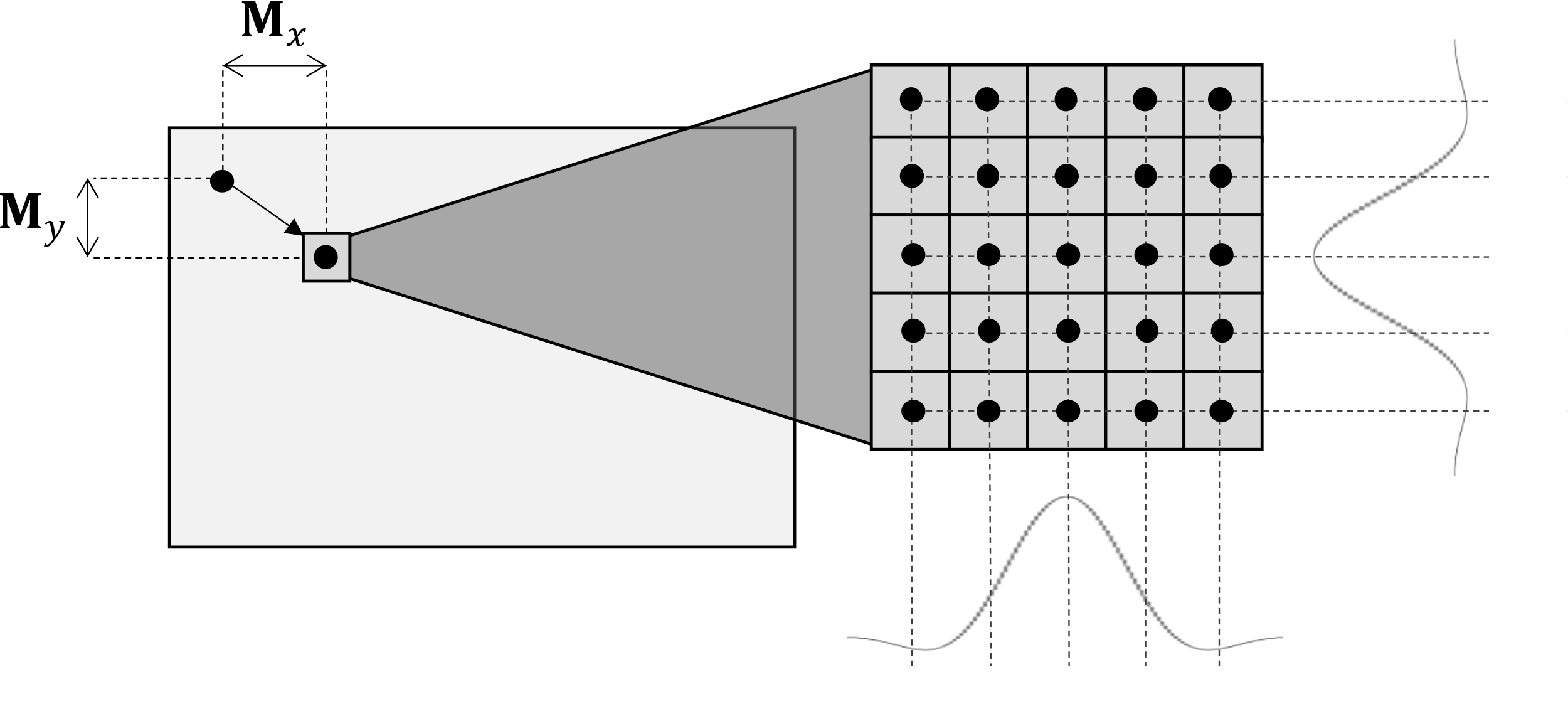 Using dilated motion vectors, history color and locks are reprojected
Resampled using Lanczos 


Reprojected color values are re-aligned using the current frame exposure
Update Locks
Update locks created in this frame
Write current frame luminance to the green channel of Lock Status buffer

Determine lock trustworthiness
Compare luminance of surrounding pixels to current luminance 

If lock is trustworthy, perform history rectification
History rectification
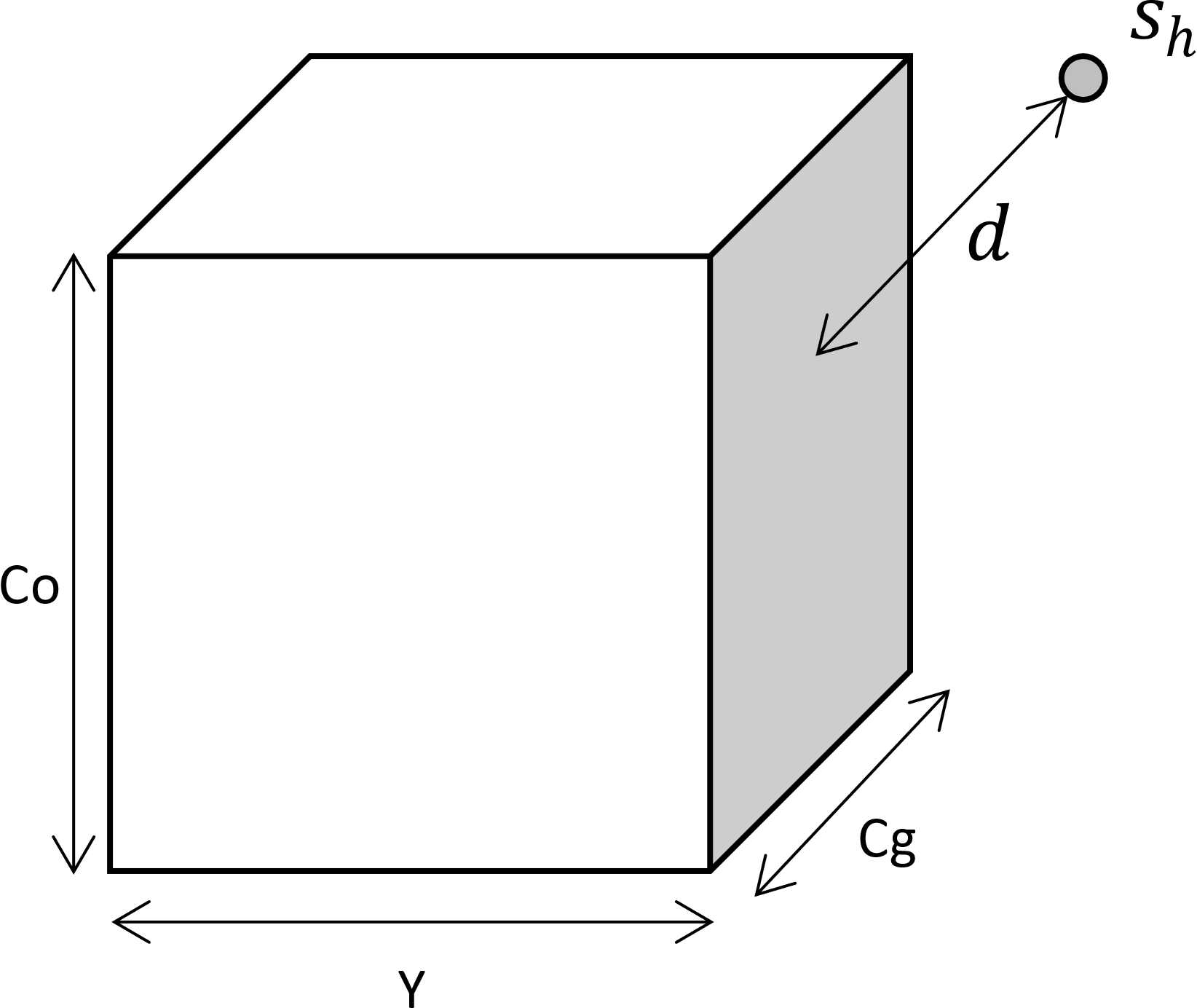 Determine final history color

Reduce influence of samples from disoccluded areas
Using Disocclusion mask

Reduce influence of history samples outside the current frame color bounding box
Computed during upsampling
Accumulation
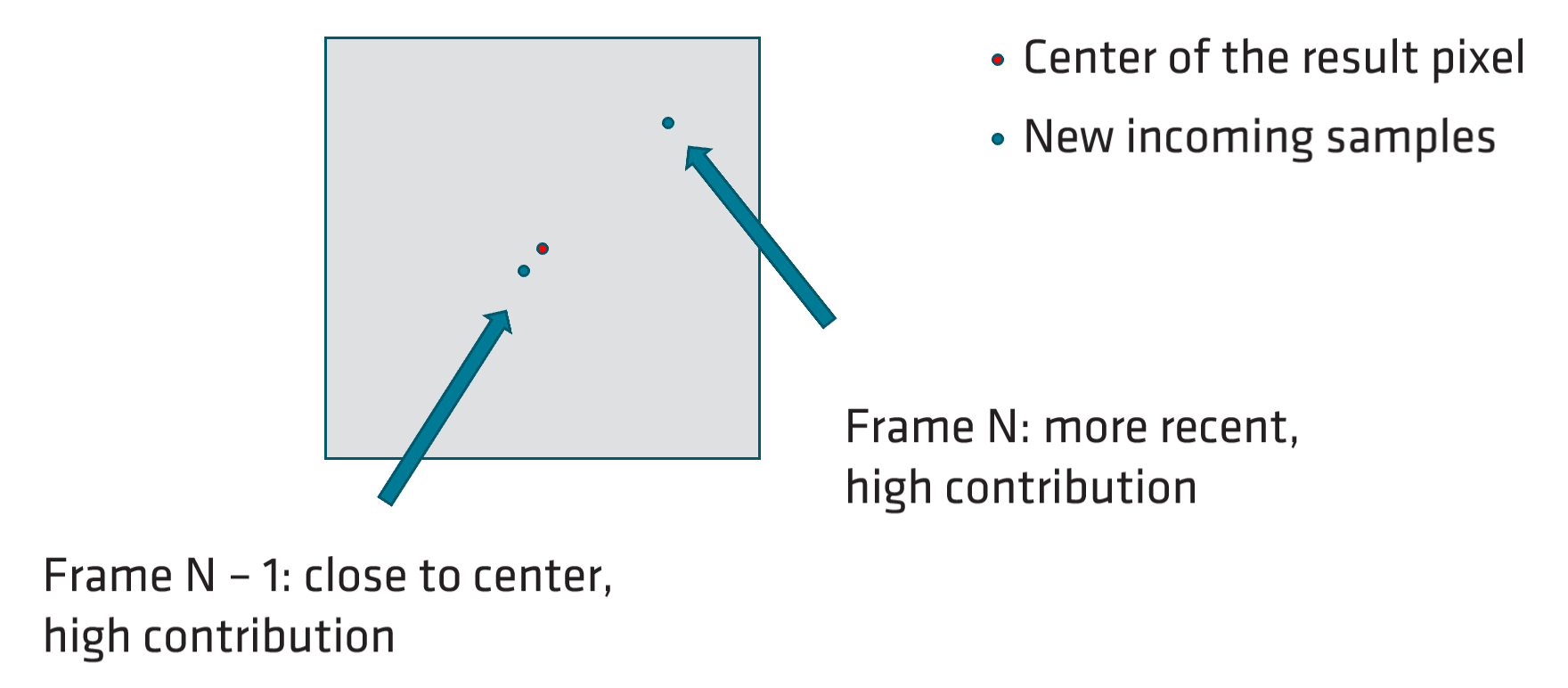 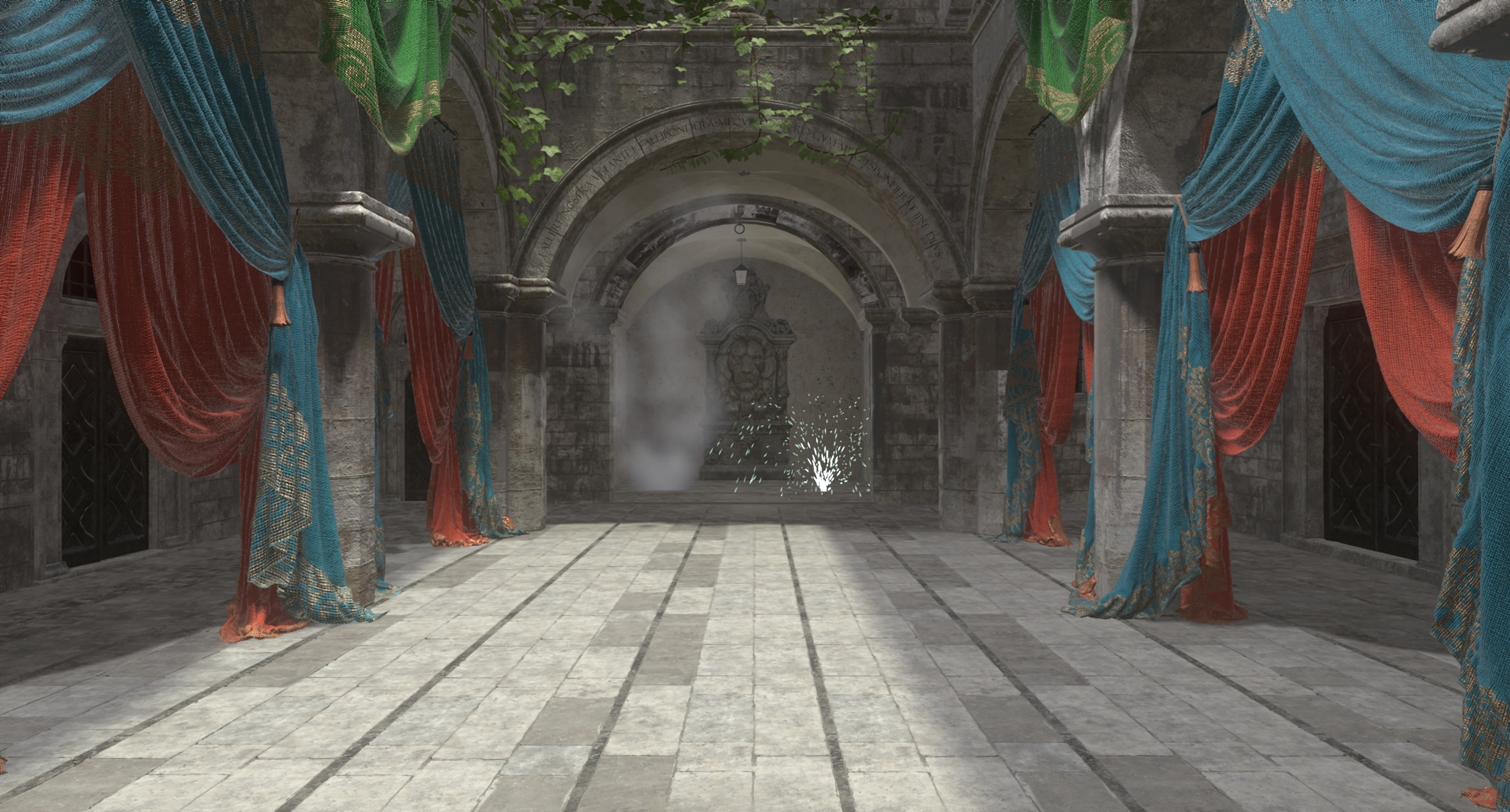 Reactiveness
How much influence samples from the current frame will have towards the upscaled image

For best results on fast-moving alpha-blended draws, accumulation must be more reactive

Cannot determine from color, depth or motion vectors

Requires explicit marking of such areas in the Reactive Mask for best quality
0 = Not reactive, 1 = Full reactive
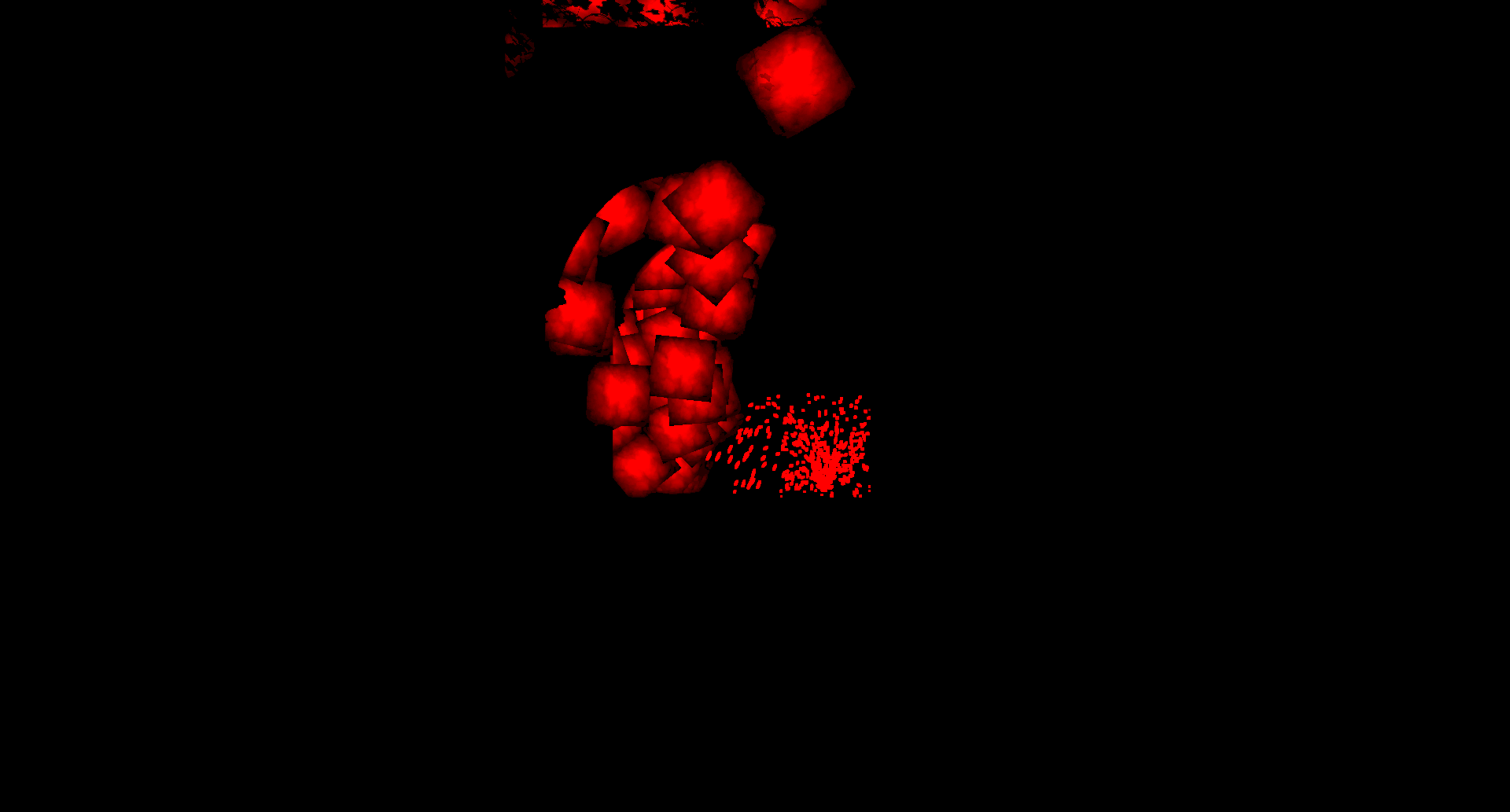 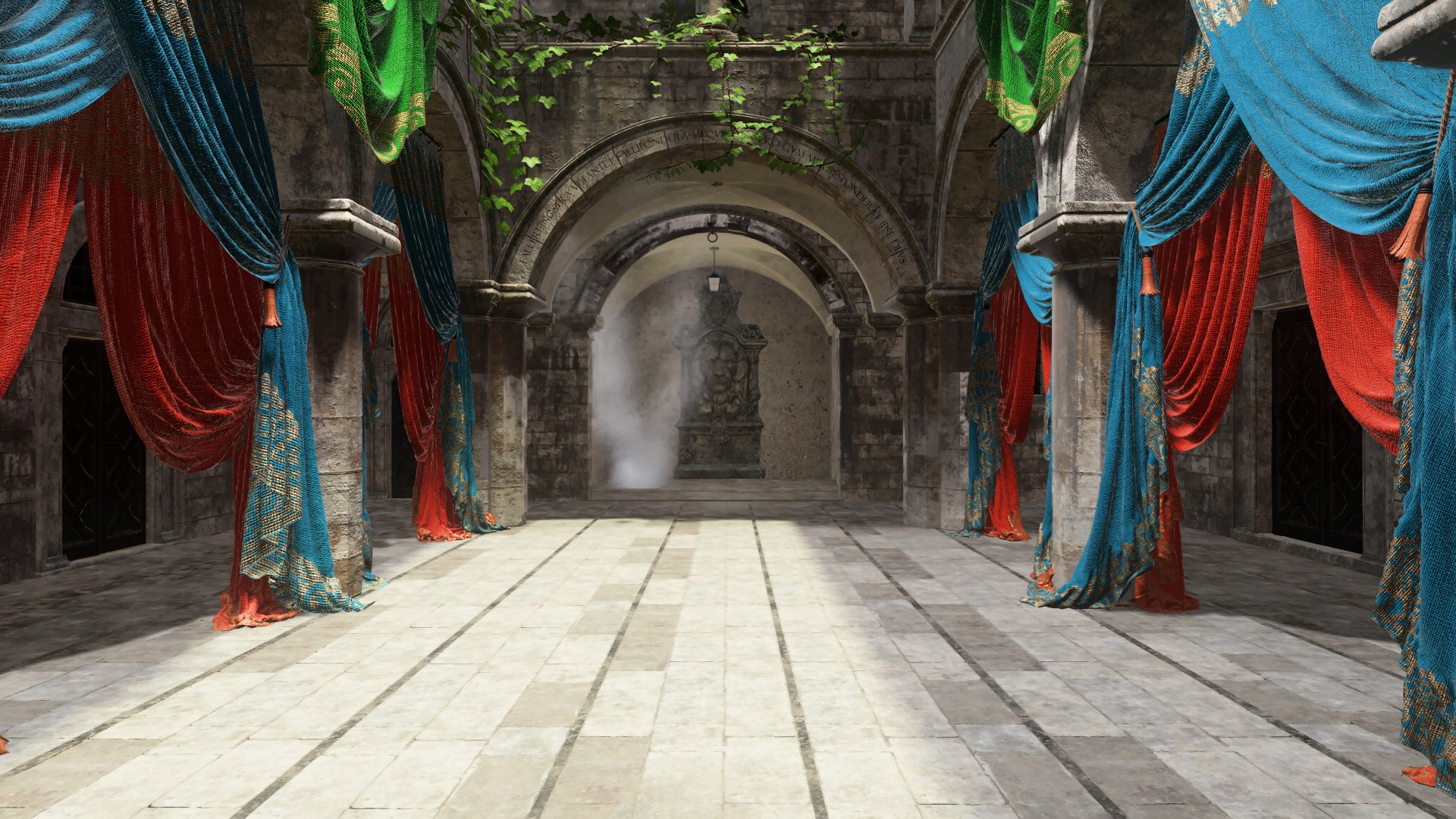 SPECIAL CASES
Certain effects where motion vectors do not match surface color
Reflections, Animated Textures, etc

Locks must be prevented

Explicitly mark such areas in the Transparency & Composition mask.
0 = No modifications to locks, 1 = Locks fully removed
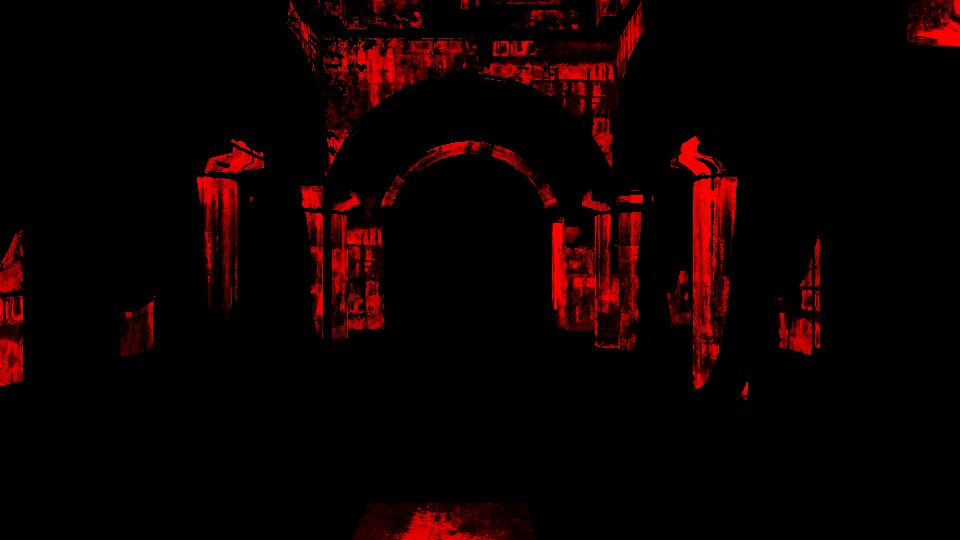 Dynamic resolution scaling
Ability to decrease render resolution on heavy workload still outputting a high-resolution target
Once the load decreases, the render size can be increased again

FSR 2 supports DRS
FSR 2 only relies on render resolution inputs
All persistent data are kept at display resolution

This makes FSR 2 DRS compliant
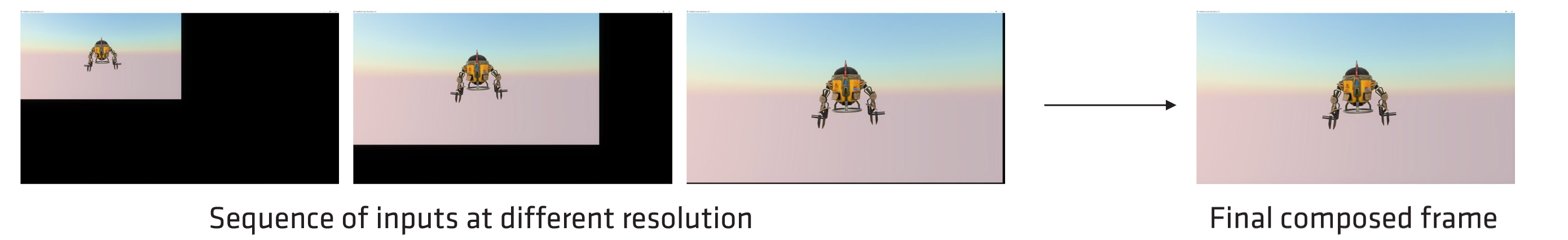 FSR 2 API
Games
UE Plugin
Common back-end across multiple APIs and platforms
Ease integration – can be ported to other Consoles
API supported
DX12
Vulkan
Microsoft Xbox 	
Unreal Engine 4.26 & 4.27
Unreal Engine 5
DX11 (available on demand)
Sample
Real applications
FSR 2 API
Real applications
Real applications
Real applications
Real applications
Real applications
XBOX
Sample
Application
FidelityFX API
Backend Interface
XBOX API
DX12 API
Vulkan API
UE RHI API
DX11 API
Shader PERMUTATIONS
Precompiled using ffx-sc

An offline shader permutation builder with DXC, FXC and glslang backends

Takes in a list of defines to generate permutations from
Prevents duplicate permutations

Outputs DXIL/DXBC/SPRIV embedded into C headers
Embedded into the FSR 2 libs

Generates reflection data used for binding resources
Runtime
Permutations selected at runtime based on hardware capabilities and various optimizations
FP16/FP32, Wave32/Wave64, etc


All shading language specifics abstracted
Resource declaration in a separate header
Functions and macros for Math, Wave Intrinsics, etc 
Makes porting to new platforms easy 
Declare resources and implement the abstracted functions and macros
Integration Process
Games without support for decoupled display/render resolution
Games with support for decoupled display/render resolution
Games that already support  DLSS 2.X
UE4/UE5 titles integrating FSR 2 plugin
without TAA support
with TAA support
Longest(~4 weeks)
Quickest(less than 3 days)
Integration Process
Build solution matching your API

Copy the library and headers of the core API and backend into your external libs folder

Allocate scratch buffer for the backend
ffxFsr2GetScratchMemorySizeDX12()
ffxFsr2GetScratchMemorySizeVK()

Create backend
ffxFsr2GetInterfaceDX12()
ffxFsr2GetInterfaceVK()
Integration Process
Create FSR 2 context using ffxFsr2ContextCreate()
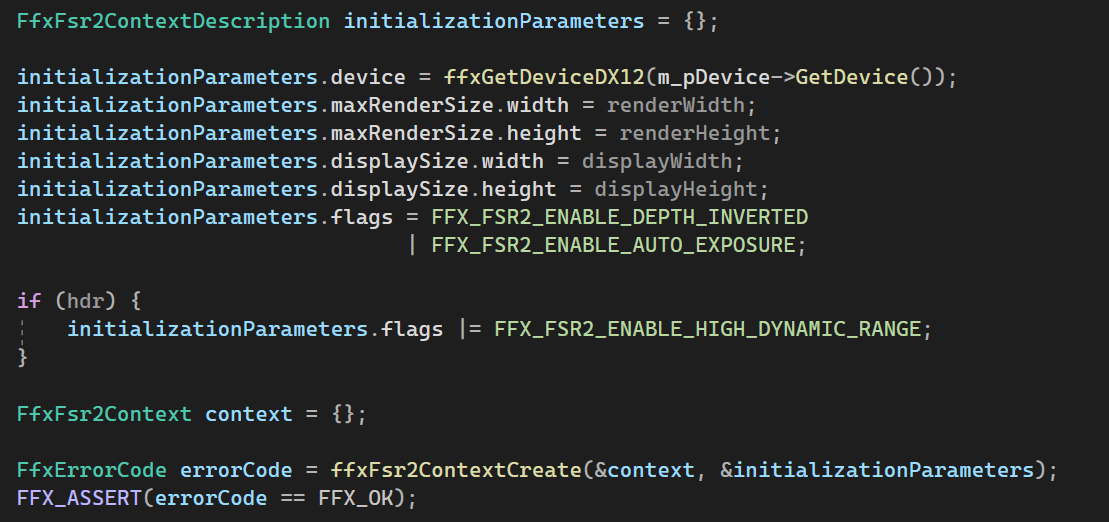 Integration Process
Apply sub-pixel jittering to your applications projection matrix before scene rendering 
Get the offsets using ffxFsr2GetJitterOffset()
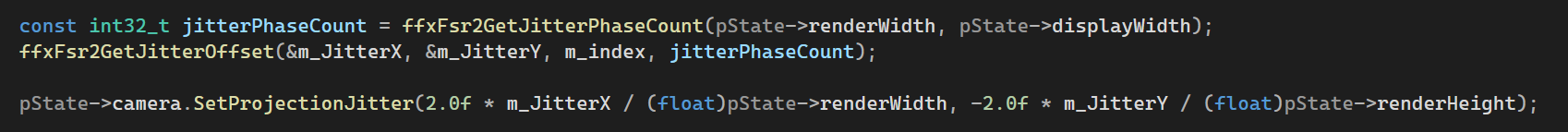 Integration Process
Each frame call ffxFsr2ContextDispatch() to launch FSR2 workloads
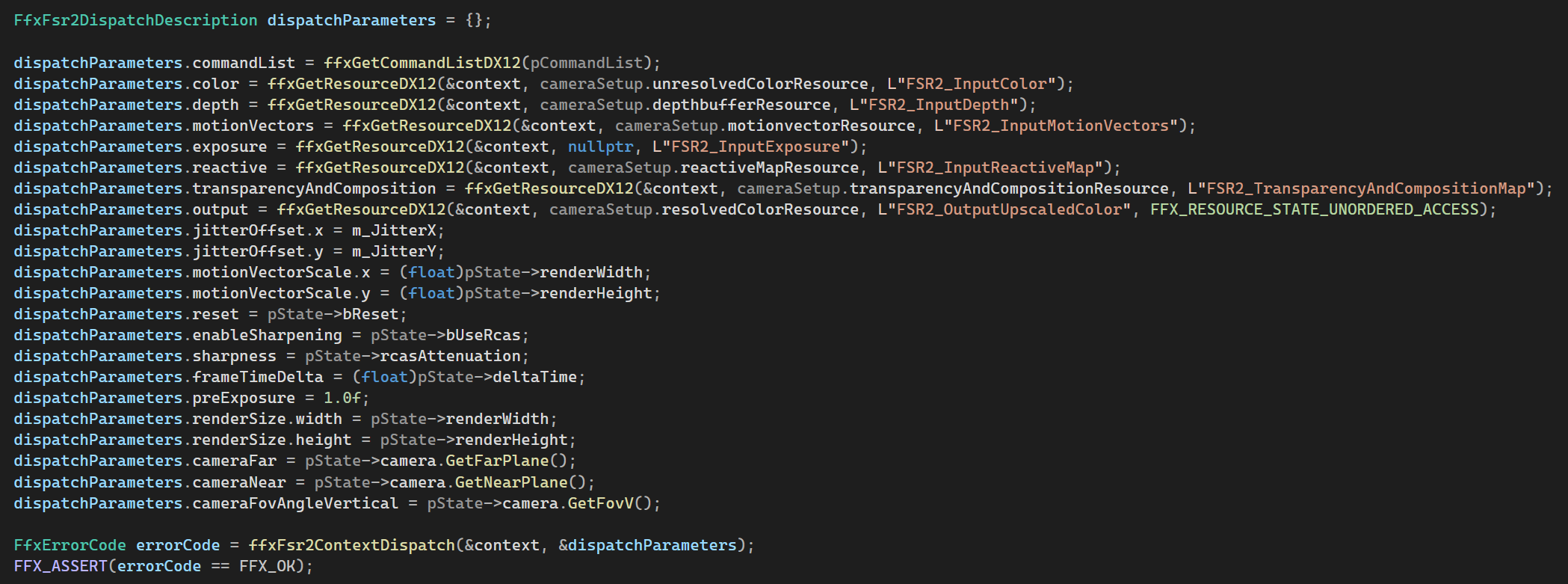 What’s new in FSR 2.1
Updates to the reactive mask
Dilation now based on input colors to avoid expanding of reactiveness into non-relevant areas of the upscaled output
The full data range [0.0, 1.0] is now used
This should alleviate ghosting issues on transparent geometry such as particles
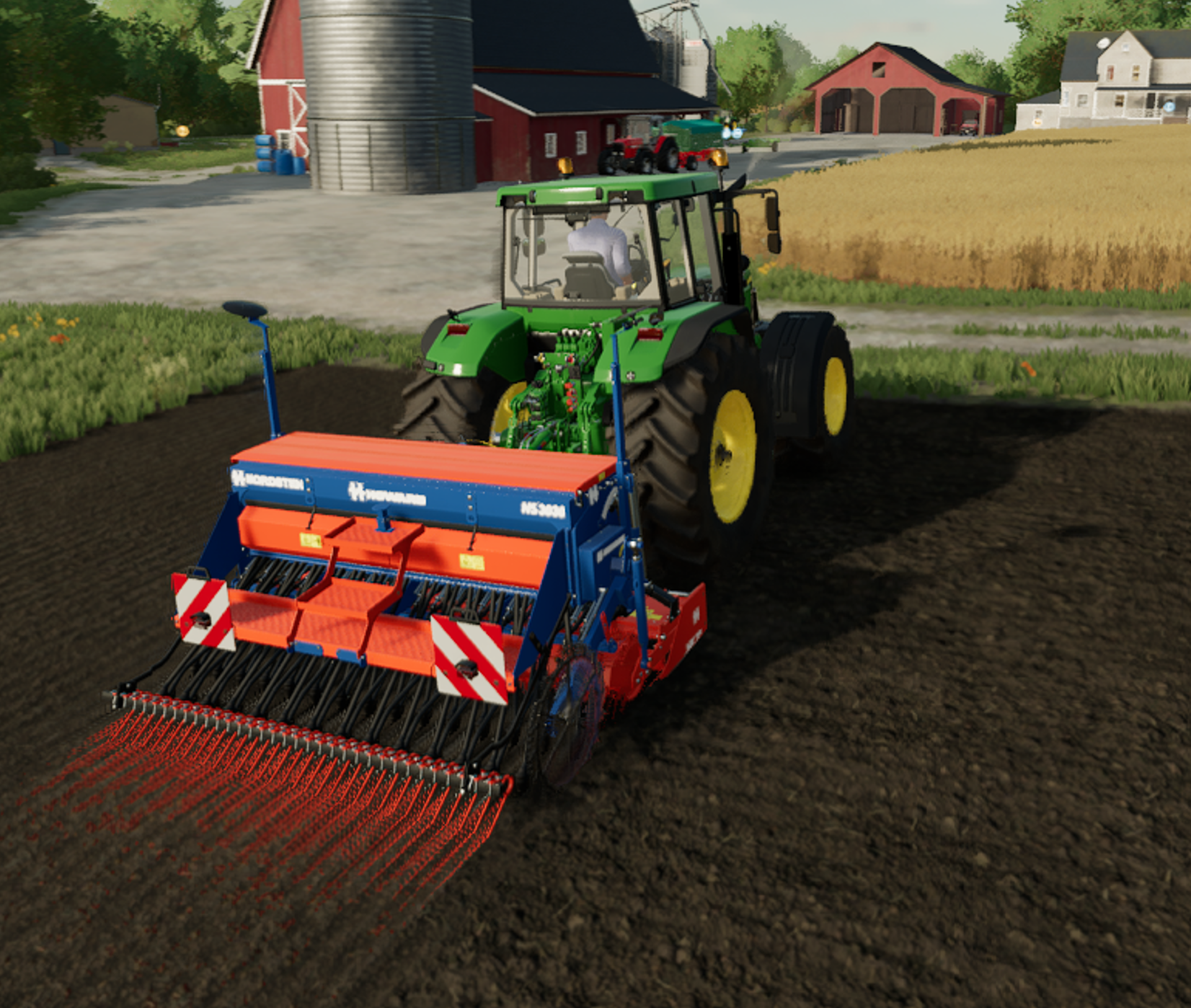 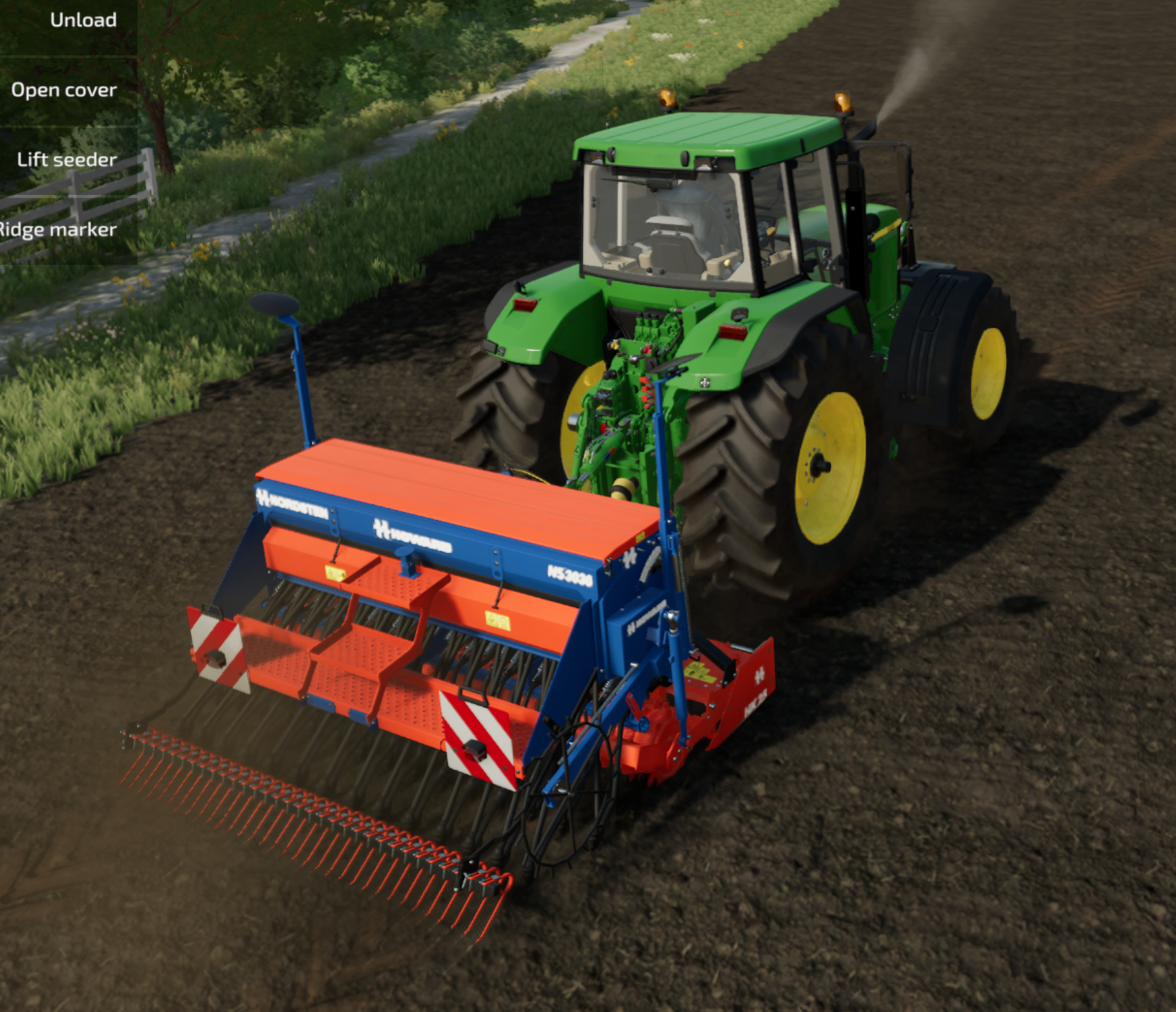 FSR 2.0
FSR 2.1
What’s new in FSR 2.1
Updates to the composition and transparency mask
Dilation now based on input colors to avoid expanding of lock diminishing into non-relevant areas of the upscaled output
This should alleviate ghosting issues on geometry with motion vectors not matching underlying pixel colors


Motion vector divergence used to diminish locked pixels
This should alleviate ghosting issues on geometry with motion vectors not matching underlying pixel colors


Disocclusion logic is now able to detect disocclusions in areas with only small depth separation between objects
This should alleviate ghosting issues and improve upscaling quality on some disocclusion cases (i.e., pixels in an image that don’t have corresponding history)
What’s new in FSR 2.1
Improved upscaled output quality by turning some half-precision computations to full-precision
This should improve overall color range and temporal stability of the upscaled image produced
Performance carefully monitored during this change


Various small bug fixes and documentations fixes


A big thank you to everyone who filed bugs and contributed on GitHub!
This is our goal with GPUOpen releases
Conclusion
Competitive temporal upscaling solution

Hardware independent

Recently updated with version 2.1
Will keep improving over time

Full source code available on GitHub
MIT license

Wide adoption from game developers…
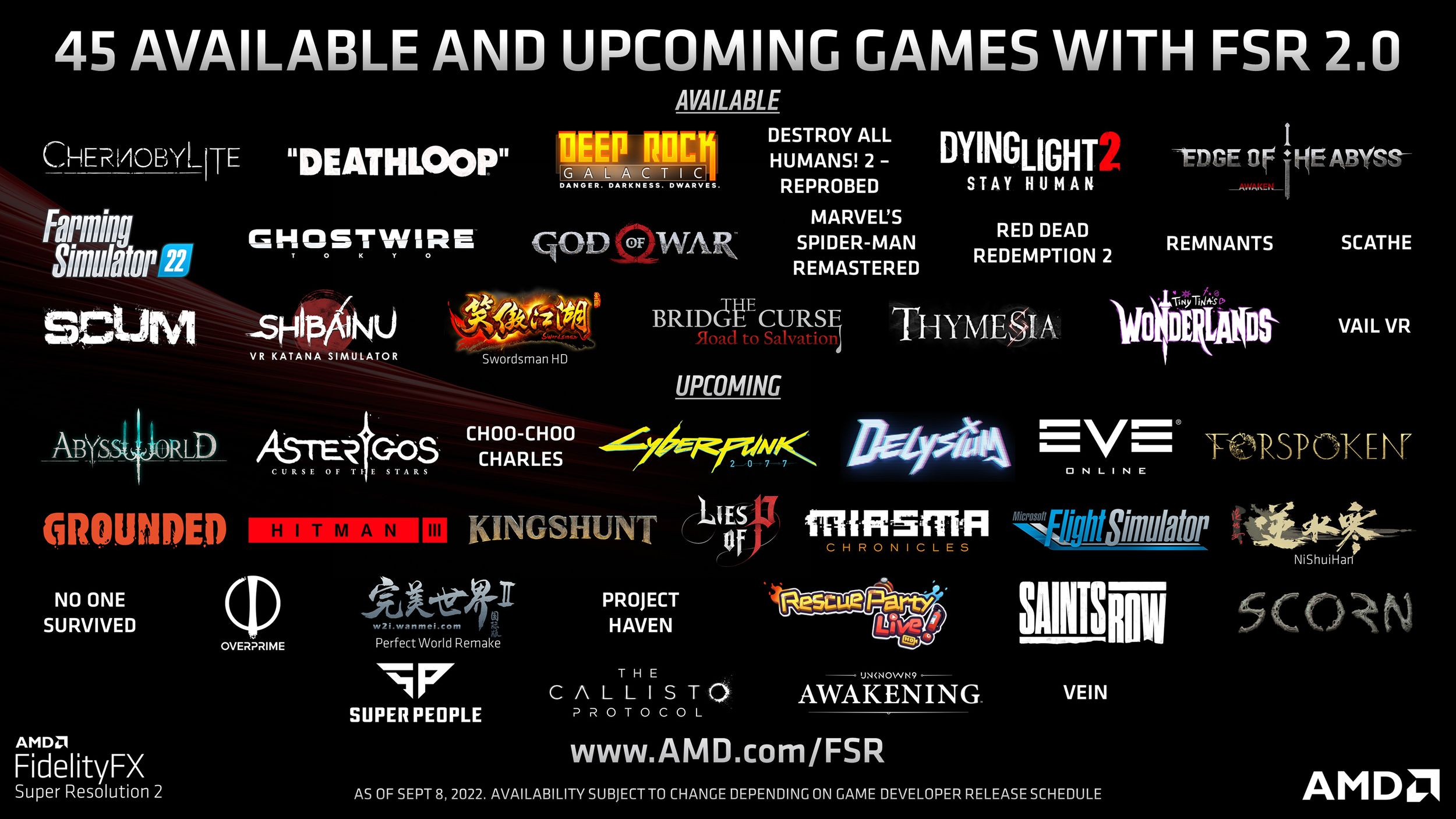 Special thanks
Stefan Petersson
Zhuo Chen
Stephan Hodes
Colin Riley
Mark Satterthwaite
Lou Kramer
Gareth Thomas
Brian Bowman
Jonathan Desroches
Agustin Palacio
Steven Tovey
Nick Thibieroz
Questions?
Dihara.Wijetunga@amd.com
DISCLAIMER & ATTRIBUTES
The information presented in this document is for informational purposes only and may contain technical inaccuracies, omissions, and typographical errors. The information contained herein is subject to change and may be rendered inaccurate for many reasons, including but not limited to product and roadmap changes, component and motherboard version changes, new model and/or product releases, product differences between differing manufacturers, software changes, BIOS flashes, firmware upgrades, or the like. Any computer system has risks of security vulnerabilities that cannot be completely prevented or mitigated.  AMD assumes no obligation to update or otherwise correct or revise this information. However, AMD reserves the right to revise this information and to make changes from time to time to the content hereof without obligation of AMD to notify any person of such revisions or changes.​​THIS INFORMATION IS PROVIDED 'AS IS." AMD MAKES NO REPRESENTATIONS OR WARRANTIES WITH RESPECT TO THE CONTENTS HEREOF AND ASSUMES NO RESPONSIBILITY FOR ANY INACCURACIES, ERRORS, OR OMISSIONS THAT MAY APPEAR IN THIS INFORMATION. AMD SPECIFICALLY DISCLAIMS ANY IMPLIED WARRANTIES OF NON-INFRINGEMENT, MERCHANTABILITY, OR FITNESS FOR ANY PARTICULAR PURPOSE. IN NO EVENT WILL AMD BE LIABLE TO ANY PERSON FOR ANY RELIANCE, DIRECT, INDIRECT, SPECIAL, OR OTHER CONSEQUENTIAL DAMAGES ARISING FROM THE USE OF ANY INFORMATION CONTAINED HEREIN, EVEN IF AMD IS EXPRESSLY ADVISED OF THE POSSIBILITY OF SUCH DAMAGES. ​
AMD FidelityFX Super Resolution is available on select games and requires developer integration. See https://www.amd.com/en/technologies/radeon-software-fidelityfx-super-resolution for a list of supported games. AMD FidelityFX Super Resolution is “game dependent” and is supported on the following AMD products: AMD Radeon™ RX 6000, RX 5000, RX 500, RX Vega series graphics cards, RX 480, RX 470, RX 460, and all AMD Ryzen™ processors with Radeon™ graphics if the minimum requirements of the game are met. AMD does not provide technical or warranty support for AMD FidelityFX Super Resolution enablement on other vendor's graphics cards. GD-187.​
© 2022 Advanced Micro Devices, Inc.  All rights reserved. AMD, the AMD Arrow logo, EPYC, FidelityFX, Infinity Cache, Radeon, RDNA, Ryzen, and combinations thereof are trademarks of Advanced Micro Devices, Inc.  Other product names used in this publication are for identification purposes only and may be trademarks of their respective owners. DirectX is either a registered trademark or trademark of Microsoft Corporation in the US and/or other countries. Vulkan and the Vulkan logo are registered trademarks of the Khronos Group Inc. Xbox is a registered trademark of Microsoft Corporation in the US and/or Other countries.​